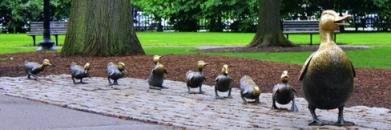 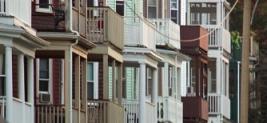 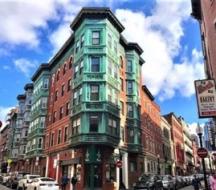 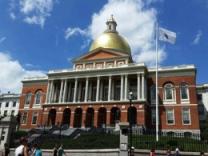 (Virtual) Walking Tours of the  Greater Boston Area
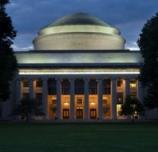 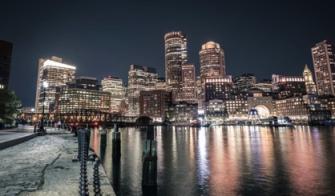 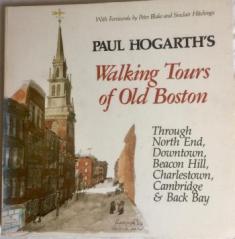 SPLASH 2021
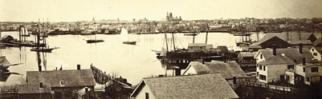 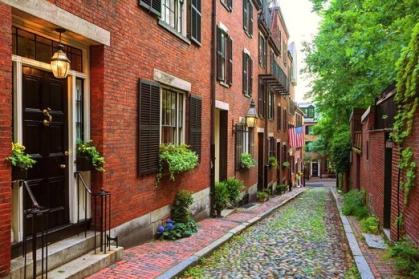 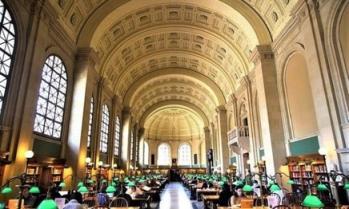 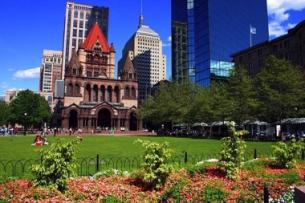 Who am I?
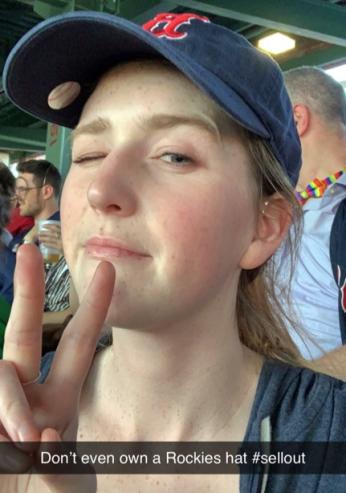 Name: Samantha Webster (call me Sam)
Occupation: 5th year doctoral candidate in the Biology Department
Field of Study: Structural Biology/Biochemistry, specifically studying ribosome biogenesis and autophagy
Origin: Boulder, Colorado
Currently live in: Cambridge, Massachusetts
Why am I leading (virtual) walking tours on history and architecture: I consider myself a veteran walker, have always loved history, and before ye olde plague hit I was training to be a volunteer tour guide with Boston by Foot
[Speaker Notes: Have lived here for three years now. Moving from Colorado, where everything is relatively new (oldest building I ever visited there was from the 1870s) to here where everything is super old. New perspective.]
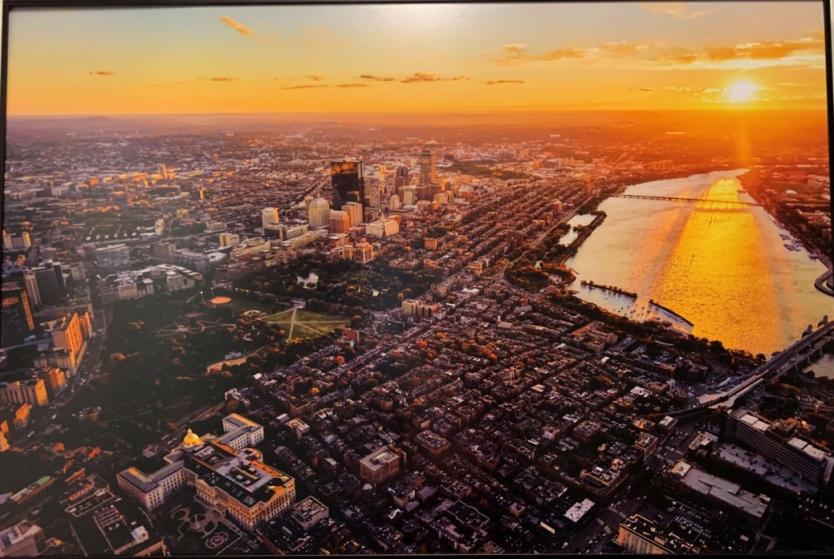 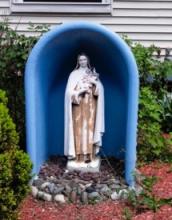 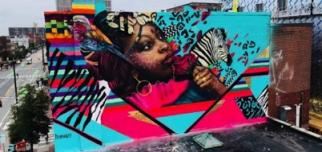 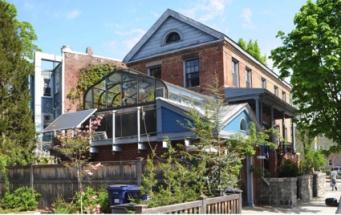 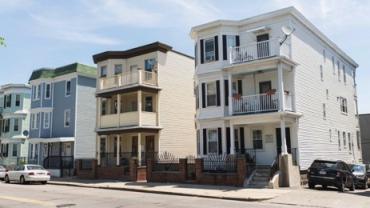 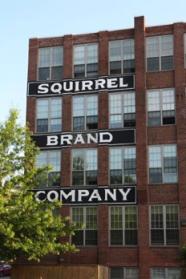 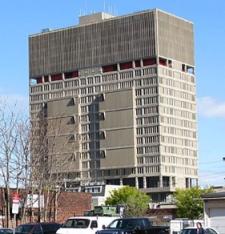 Part 1: 
See Sam’s Neighborhood
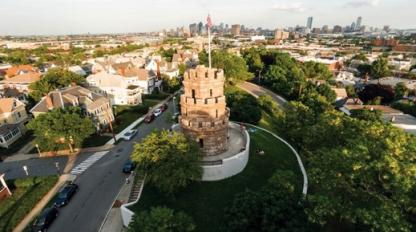 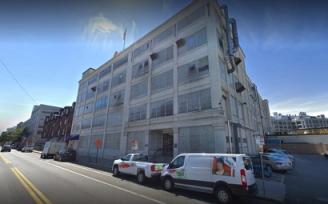 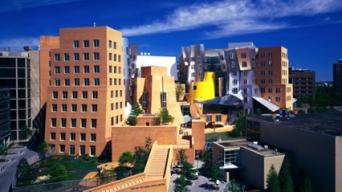 [Speaker Notes: This is week one, no rhyme or reason to what I’m showing you this week except that I like the locations and they’re near me. We’re just boppin’ around this week. Some themes we talk about today will definitely come back in future tours.]
Ivory Sands House
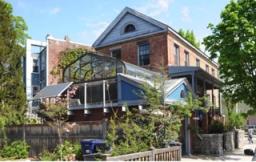 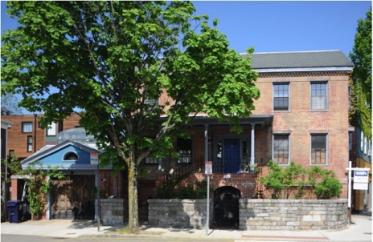 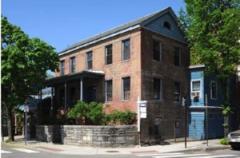 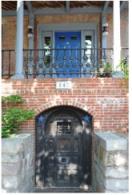 Listed on National Register of Historic Places in 1986
Built in 1839 by Ivory Sands, of the Sands family of brick makers, in the Federal Style
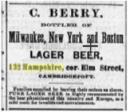 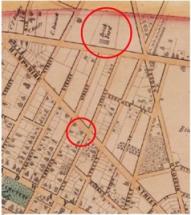 Basement used to bottle beer in the 1880’s; in 1887 listed as one of 113 saloons operating in Cambridge
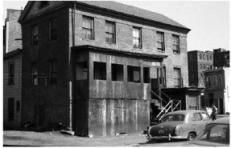 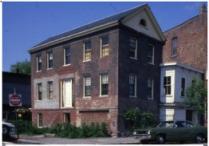 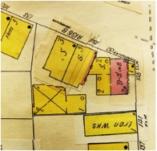 1934 map showing “Dwelling, Store in Basement”
1854 map shows house location and nearby brick yard
1965
1979
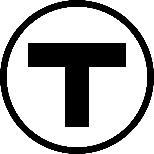 Kendall Square         Stop
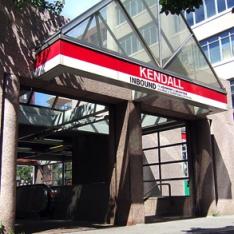 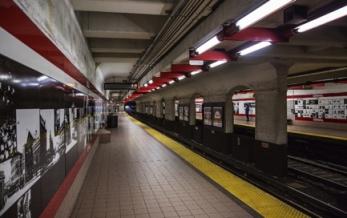 Opened in 1912 as part of the Cambridge Subway from Park Street to Harvard – 4 years before MIT moved to its current location!
Remodeled in 1987 to accommodate 6-car trains
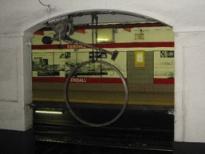 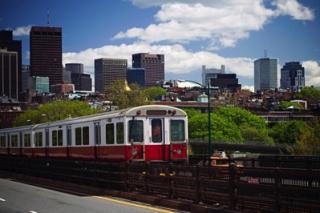 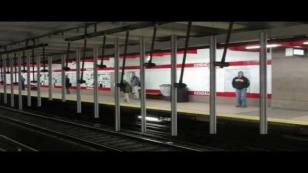 Between 1986-1988 artist Paul Matisse built the Kendall Band, three interactive sculptures named Pythagoras, Kepler, and Galileo
A group of MIT students partially restored Pythagoras in 2011
Red Line train going over the Longfellow Bridge
[Speaker Notes: West Boston Bridge predated the Longfellow bridge]
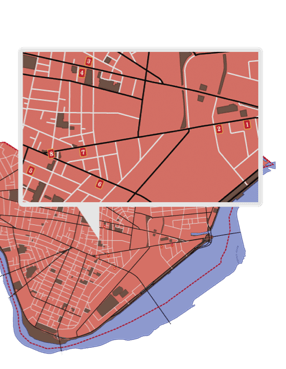 Candy Making in Cambridge
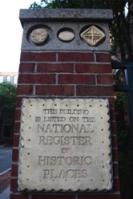 Fox Cross Company (1920-1980)
Charleston Chew
Squirrel Brand Nuts (1890-1999)
Squirrel Nut Zipper
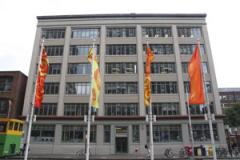 Kennedy Biscuit Company -> Nabisco (1869-present)
Fig Newtons
Oreos
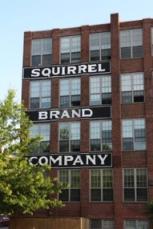 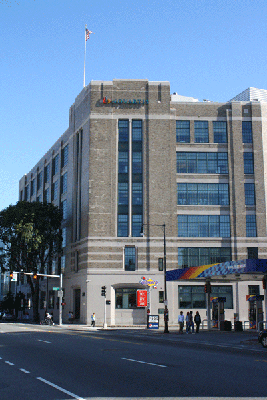 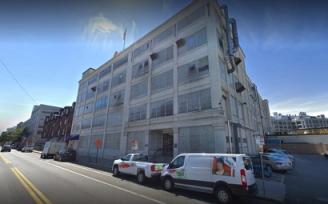 James O. Welch
(1927-1963)
Junior Mints
Sugar Daddies
Sugar Babies
Necco (1847-present)
Necco Wafers
Conversation Hearts
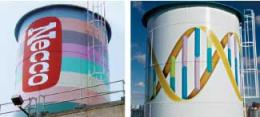 https://cambridgehistory.org/candy/index2.html
[Speaker Notes: Fox Cross Company
The candy bar that made them famous wasn’t launched until 1922 when they took vanilla flavored nougat, covered it with milk chocolate, and called it the Charleston Chew, trying to capitalize on the popular dance craze at the time.

Nabisco
The Kennedy Biscuit factory has stood here since 1869; it now stands as condominiums that bear the name Kennedy Biscuit Lofts.Fig Newtons were first made here in 1891 and their shape, taste, and size have not changed since, even as Kennedy Biscuits merged with other bakeries in 1898 to form the National Biscuit Company, which we know as Nabisco, maker of Oreos and other cookies and crackers.
James O Welch
 Tootsie Roll still produces more than 15 million Junior Mints a day, all from this location. Tootsie also bought out the Fox Cross company, the first stop on our tour, and continues to make Charleston Chews.

Necco
In 2004 NECCO moved production and headquarters to Revere and the building was occupied by Novartis Biomedical Research and the water tower was redesigned with a double helix.When built in 1927, this factory was the largest in the world devoted to candy making. In fact, many of the features that made the NECCO building state of the art in 1927 also made it ideal for conversion to lab space. Made of concrete instead of steel frame, the building resists vibrations, Floors between 9-14 inches thick can hold as much as 250 pounds per square foot, strong enough to support storage tanks, mixing vats, conveyer belts, and now robotics and screening machinery used in drug research.The Novartis conversion of the factory was a $175 million project partly to remove sugar spores in the pores of the walls and sticky residue from the floors.
NECCO has one of the richest local histories in the industry. It dates back to 1847 when brothers Oliver and Silas Chase patented the first American candy machine and started producing sugar wafers. Early versions of the candy were distributed to Union soldiers during the Civil War. Today, the wafers are believed to be the oldest American product continuously manufactured and still sold in unchanged form. Today, NECCO is the oldest continuously operating candy company in the U.S

Squirrel Brand
Squirrel Brand produced nuts that were carried by Admiral Richard Byrd, who lead the first expedition to reach the South Pole by air. The nuts were also shipped all over the world during WW2.]
20 Flagg Street
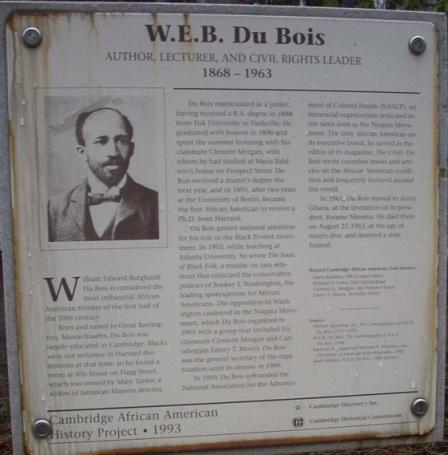 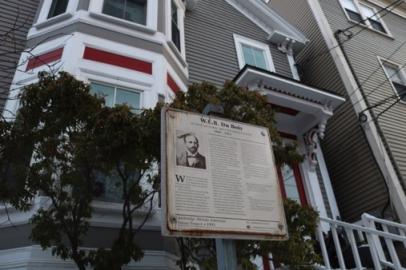 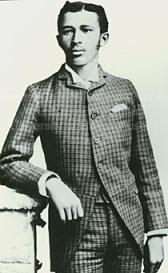 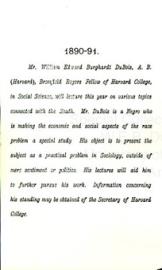 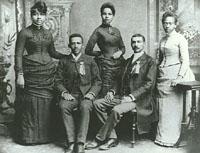 Du Bois, aged 19
Rented a room at 20 Flagg St 1890-1893
Du Bois with Fisk University classmates
Prospect Hill Tower
Grand Union Flag – first national flag in the United States, first raised at Prospect Hill by George Washington
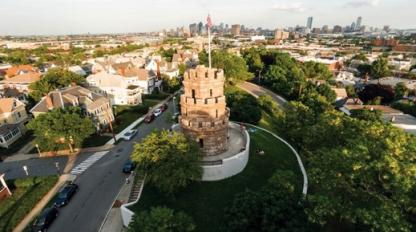 Prospect Hill became the strongest fortification on the frontline of the American Revolution – it was known as the “Citadel”
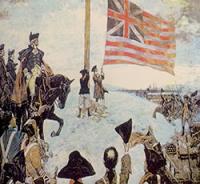 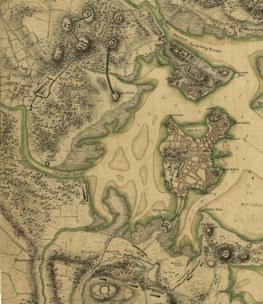 Union Square, Somerville, MA
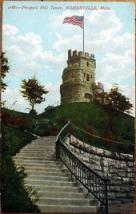 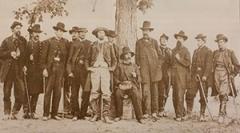 1910 postcard of Prospect Hill Tower
The monument was completed in 1904
Members of Somerville Light Infantry Company during the Civil War – after the war the area was renamed Union Square
[Speaker Notes: After a retreat from the Battle of Bunker Hill, c]
Bathtub Marys
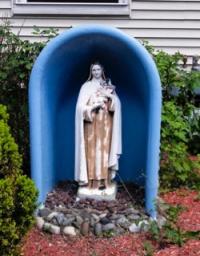 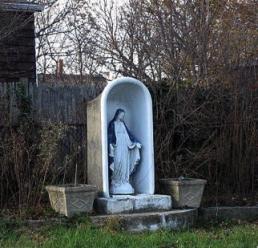 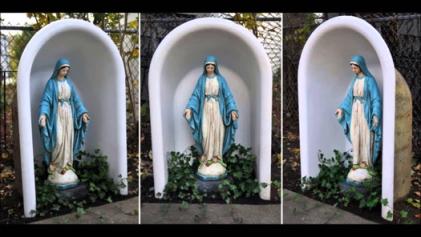 A history of Catholics in Massachusetts:
1600’s: wars between French and English colonists mirrored religious conflict in Europe
1780: Catholics legally allowed to practice their faith
In the 1840’s many Irish immigrants settled in Boston; by the 1850’s the Irish were the largest ethnic group in the city
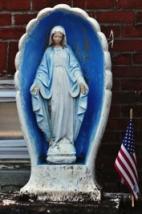 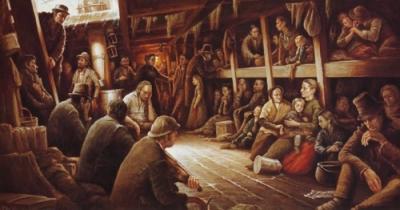 “Mary on a half-shell”
“Coffin ships” during the Irish Potato Famine, 1840’s
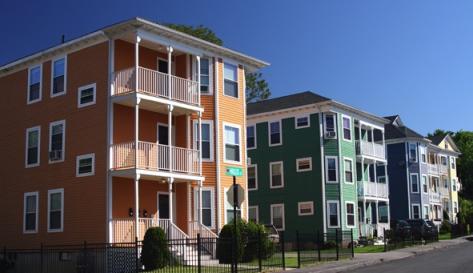 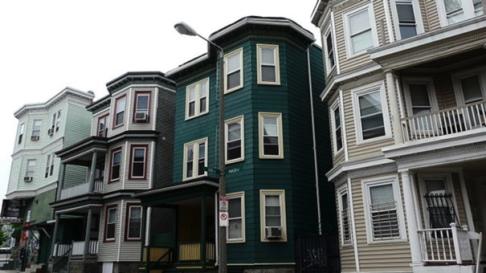 The Triple Decker
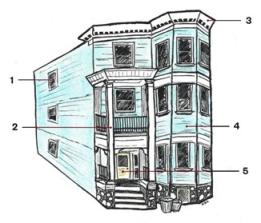 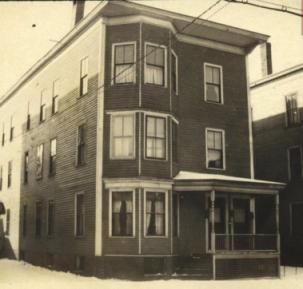 Between 1880 and 1930, 16,000 triple deckers sprang up in Boston
Triple deckers banned due to nativist sentiments, Immigration Restriction League:
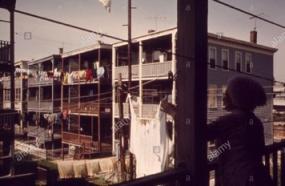 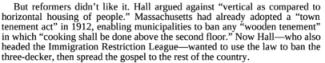 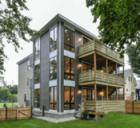 Triple deckers today:
[Speaker Notes: Between 1880 and 1930, 16,000 triple deckers housing about 192,000 people sprang up in Boston.

Offered a path to working and middle class home ownership

1. Windows are carefully placed. Three-deckers feature multiple street-facing front bays, and most buildings boast windows on all four sides to let in natural light from every angle. As the Dorchester Reporter notes, when three-deckers are lined up next to each other, so are the side windows, allowing for residents to have awkwardly direct sight lines into adjacent units. Oh, hello, neighbor!
2. Columns are a defining quality. Columns are also minimally decorated and support the building’s characteristic porches. Front porch pillars can extend beyond the first floor, framing second- and third-level porches. The columns are part of the several strong vertical lines seen on a three-decker’s facade that chop up living spaces into sections. They cross with horizontal lines at each level, separating each of the three units.
3. If it weren’t for flat roofs, they might look like abnormally tall houses. While three-deckers already resemble three, tiny, stacked houses, their flat roofs make them characteristically urban. “As architecture, they are curious forms, part urban and part suburban,” writes Arthur Krim in The Three-Deckers of Dorchester. “They look like apartments transformed into houses, or perhaps houses overgrown into apartments. They have the flat roofs of the city, but the wooden walls of the country. They appear as row houses transplanted into the suburbs.”
4. Three-deckers are always constructed of wood. While other cities were building row houses made of stone and brick, Boston, Worcester, Fall River, and other New England towns stuck with the relatively inexpensive material early settlers had sworn by. A 1977 Boston Redevelopment Authority report cites that the first wooden three-deckers sprang up in South Boston and Roxbury, where wood wasn’t prohibited by city fire laws. Wood proved to be practical and easy to build with when waves of immigrants came to New England after the Civil War.
5. A single front door leads into the building. The street entrance is almost always situated on a front porch. It provides access to the first-floor unit as well as to a stairway leading to the upper two. There are, of course, rear doors, opening to a three-decker’s hallmark back porches, which are not often visible from the street.
And finally, for the record, Zimmerman confirmed both the terms “three-deckers” and “triple-deckers” are correct.
“I think I tend to say triple-deckers, but I think locally most folks call them three-deckers!” she says.]
Central Square Artwork
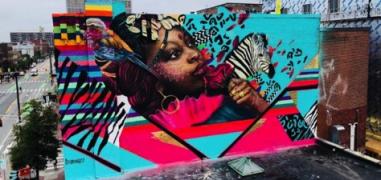 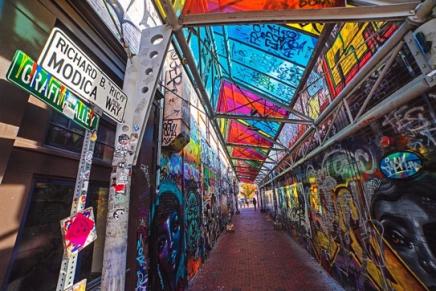 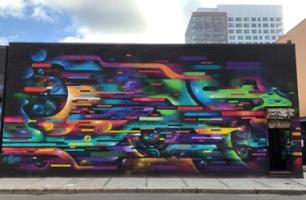 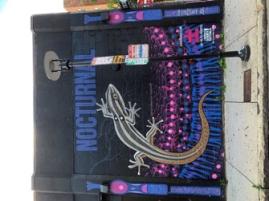 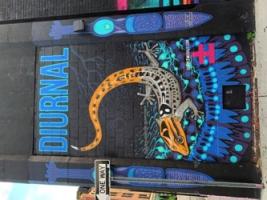 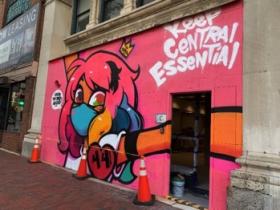 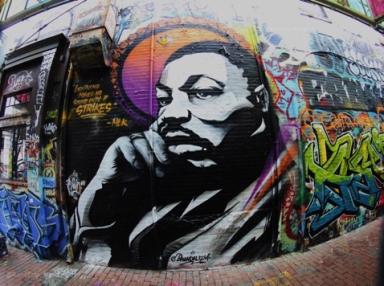 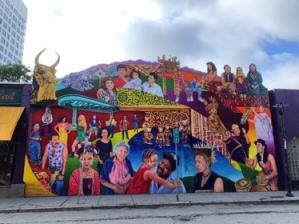 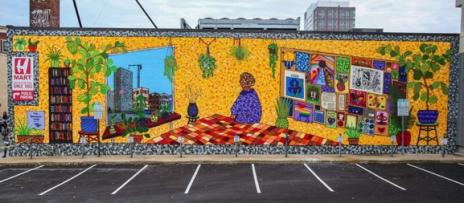 [Speaker Notes: Central square:]
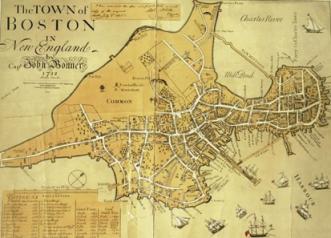 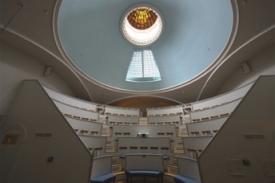 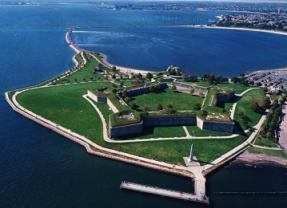 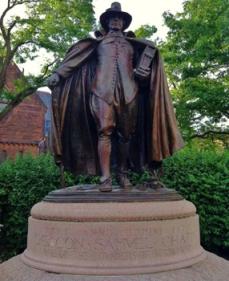 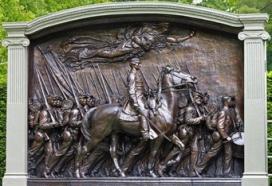 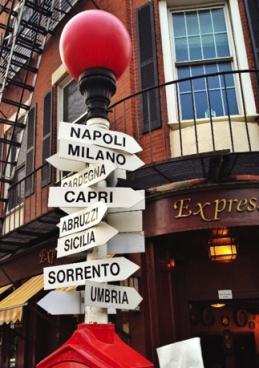 Part 2: 
Boston Through the Ages
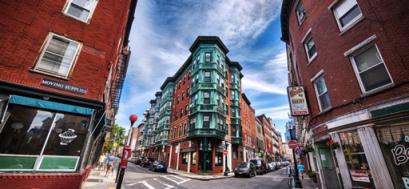 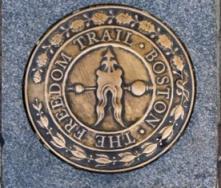 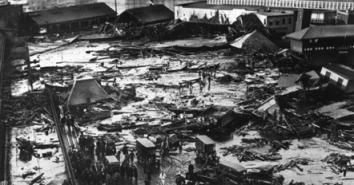 Founding of Boston - 1630
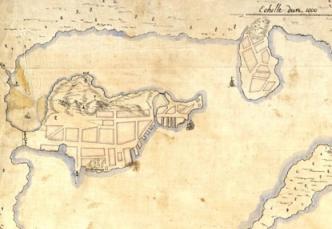 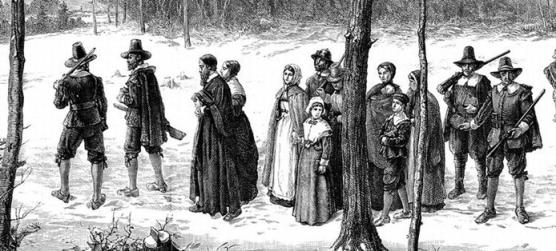 Shawmut Peninsula becomes Boston
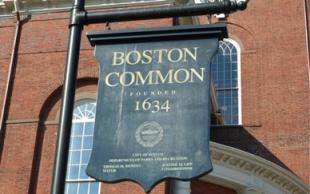 1630 The first church in Boston was established by John Winthrop’s settlement.

1630 Boston’s first cemetery, King’s Chapel Burying Ground, was founded.

1634 The first tavern/inn was opened in Boston by Puritan settler, Samuel Cole.

1635 Boston Latin School opened; it was the first American public school.

1636 “New College,” or “the College at New Towne,” was founded by vote of the Great and General Court of the Massachusetts Bay Colony. This school would be renamed Harvard College in 1639.
The Puritans
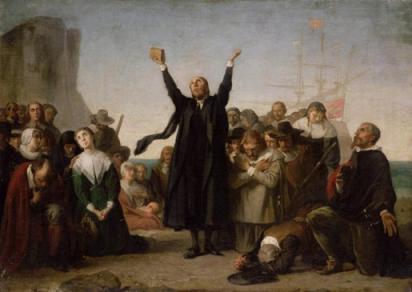 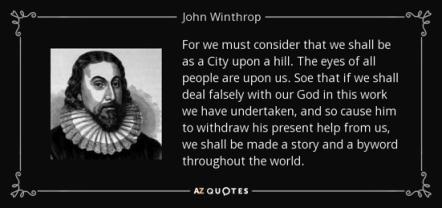 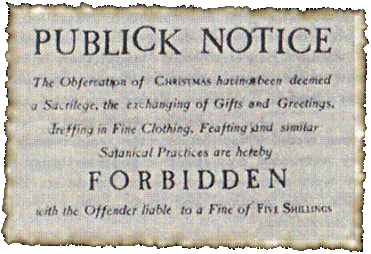 Puritans:
were Protestant (Calvinist) and Congregationalist
had universal male suffrage (*for all “freemen” who were church members) – not a theocracy
had a surprisingly secular court system
cancelled Christmas
Boston Common
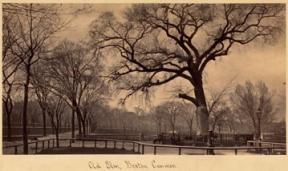 19th century – public park
Founded 1634
17th century - literally “common” land for grazing, gathering, graveyard, public executions, etc.
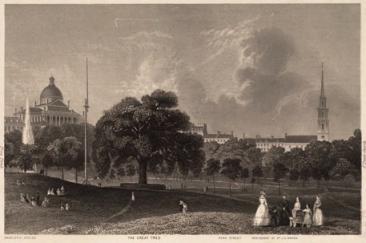 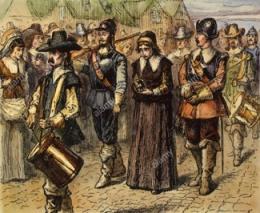 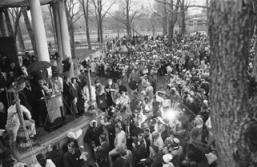 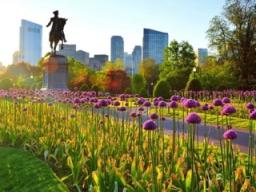 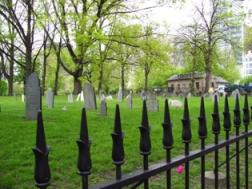 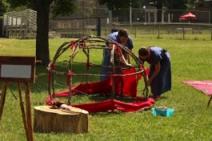 Boston Public Garden
20th, 21st century - place of protest
[Speaker Notes: Quaker Mary Dyer, execution 1660. Also hanged a few witches.

Boston Common central burying ground]
Faneuil Hall
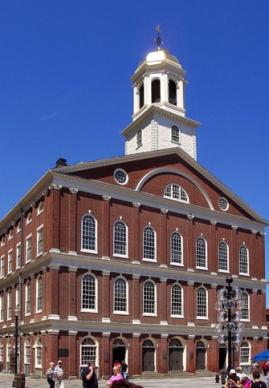 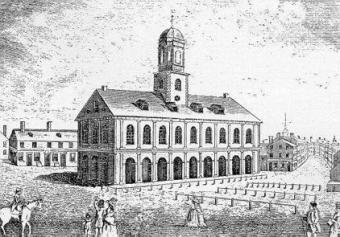 Public marketplace with meeting space in top floors
Built 1742 – funded by Peter Faneuil
Topical question: Peter Faneuil derived some of his fortune from the slave trade – should the building be renamed?
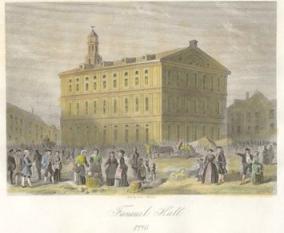 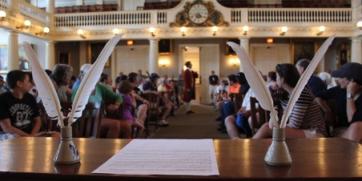 Old State House
Built 1712
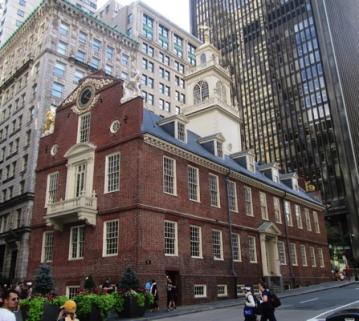 1713-1776: seat of Massachusetts colony government

1776-1798: seat of Massachusetts state government
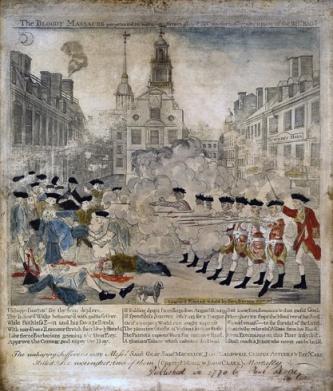 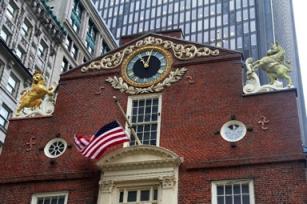 Site of the Boston Massacre, 1770
[Speaker Notes: The central portion contained the chambers for the elected Massachusetts Assembly. This chamber is notable for including public galleries, the first known example of such a feature being included in a chamber for elected officials in the English-speaking world 

Lion/unicorn harken back to British symbols]
Paul Revere House
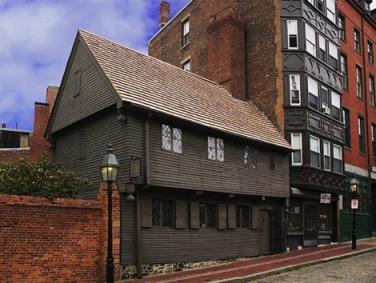 Built ~1680

Paul Revere owned the house 1770-1800

Later 19th century – became a tenement that housed Italian immigrants

1902-1908 – refurbished and opened as a museum
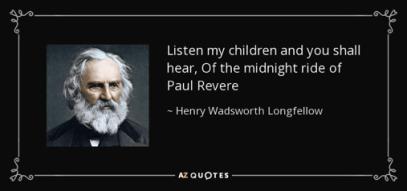 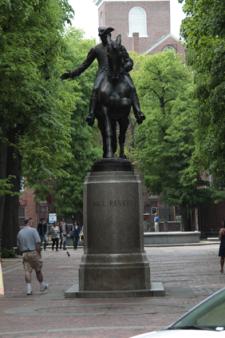 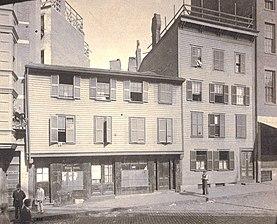 Paul Revere was a silversmith and businessman in Boston during the Revolution

He is remembered for his midnight ride thanks to the poem that was written in 1860
Boston and the Abolition Movement
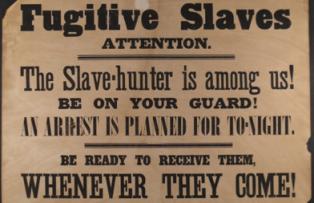 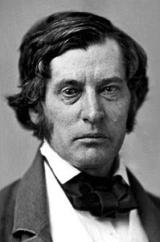 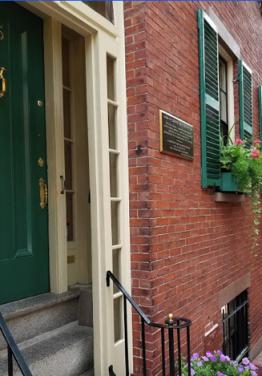 Charles Sumner
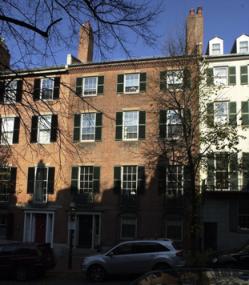 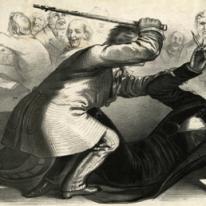 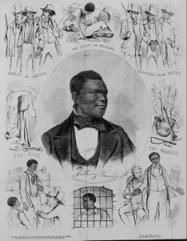 Lewis & Harriet Hayden House
Anthony Burns
Samuel Gridley and Julia Ward Howe House
Musical Interlude
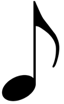 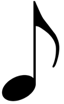 Boston and the Civil War
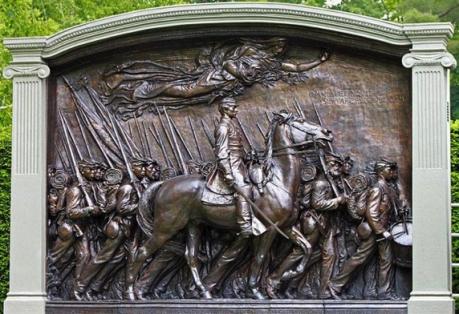 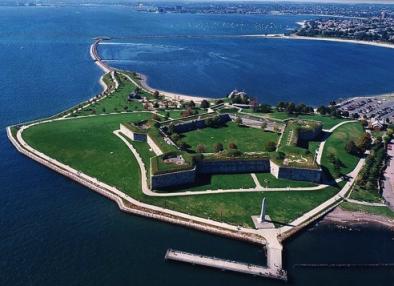 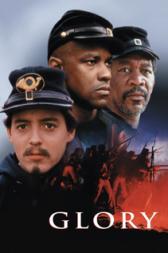 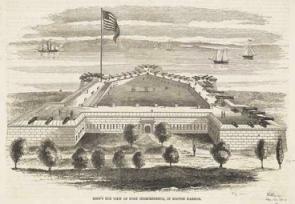 Fort Independence at Castle Island
54th Regiment Memorial
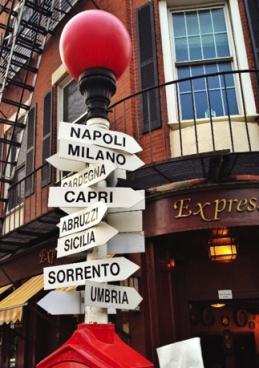 Waves of Immigration
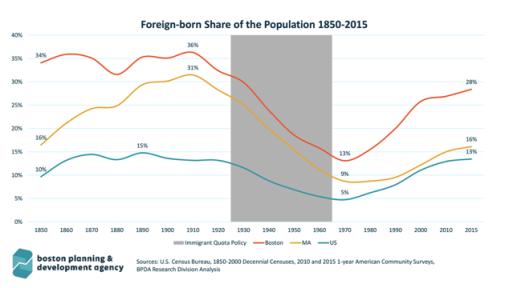 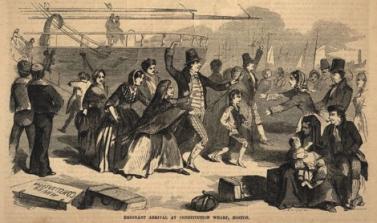 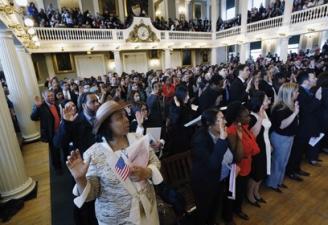 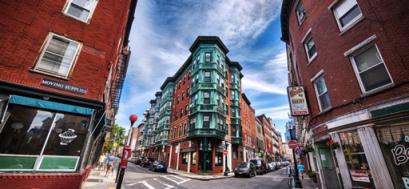 Great Molasses Flood
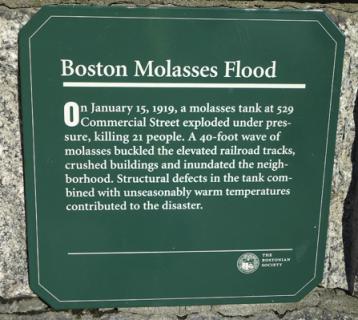 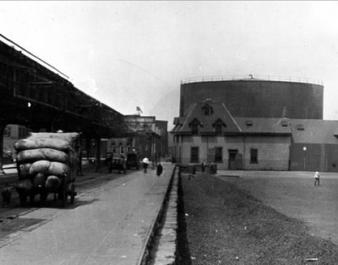 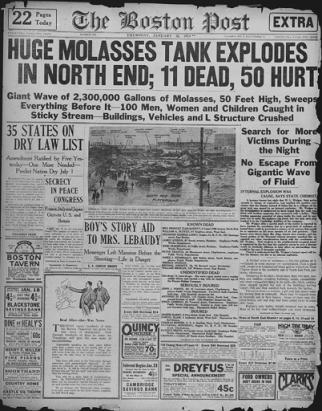 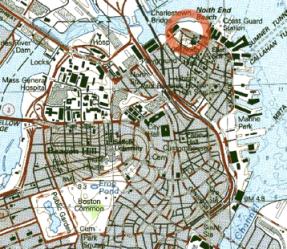 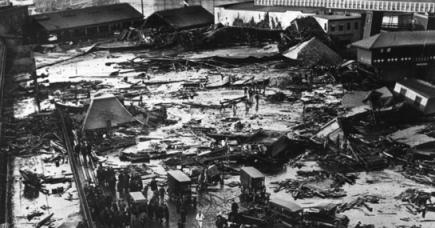 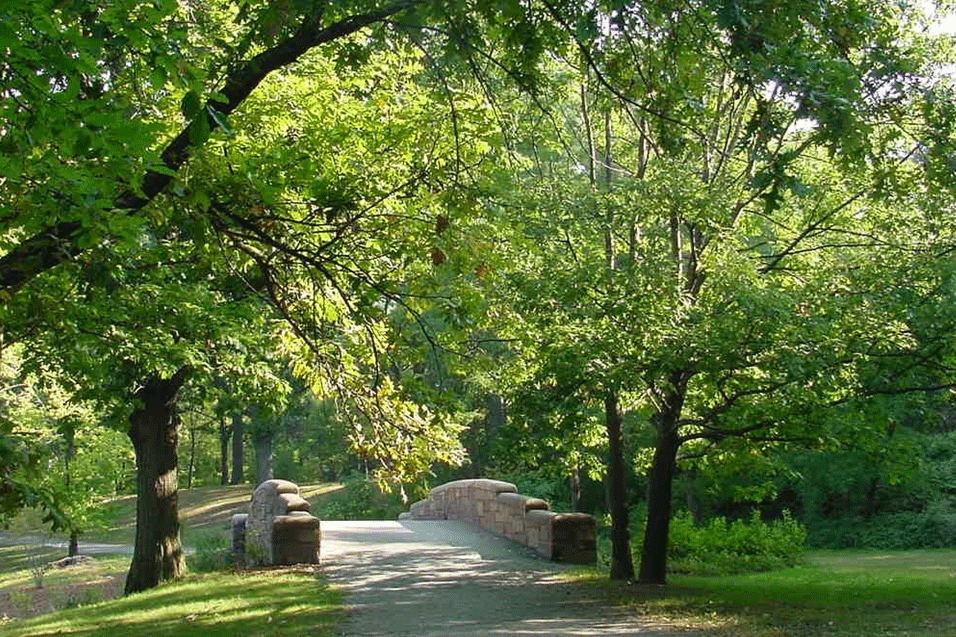 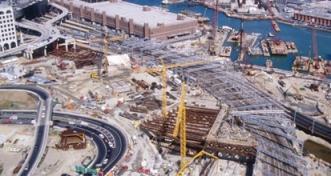 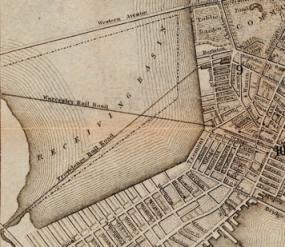 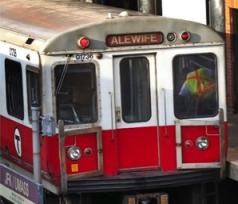 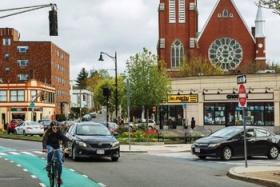 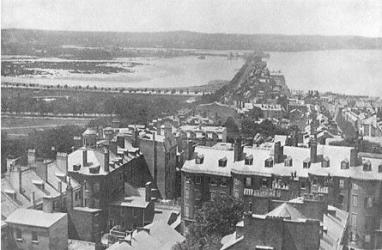 Part 3: 
Designing Boston
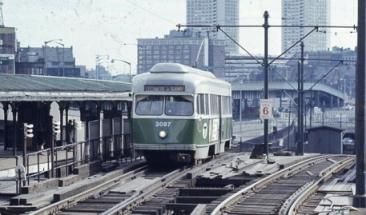 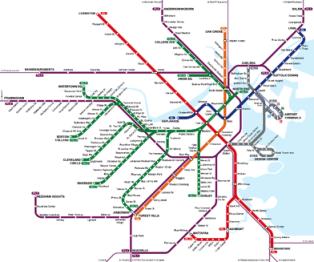 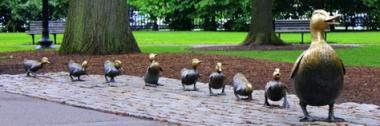 City of Squares
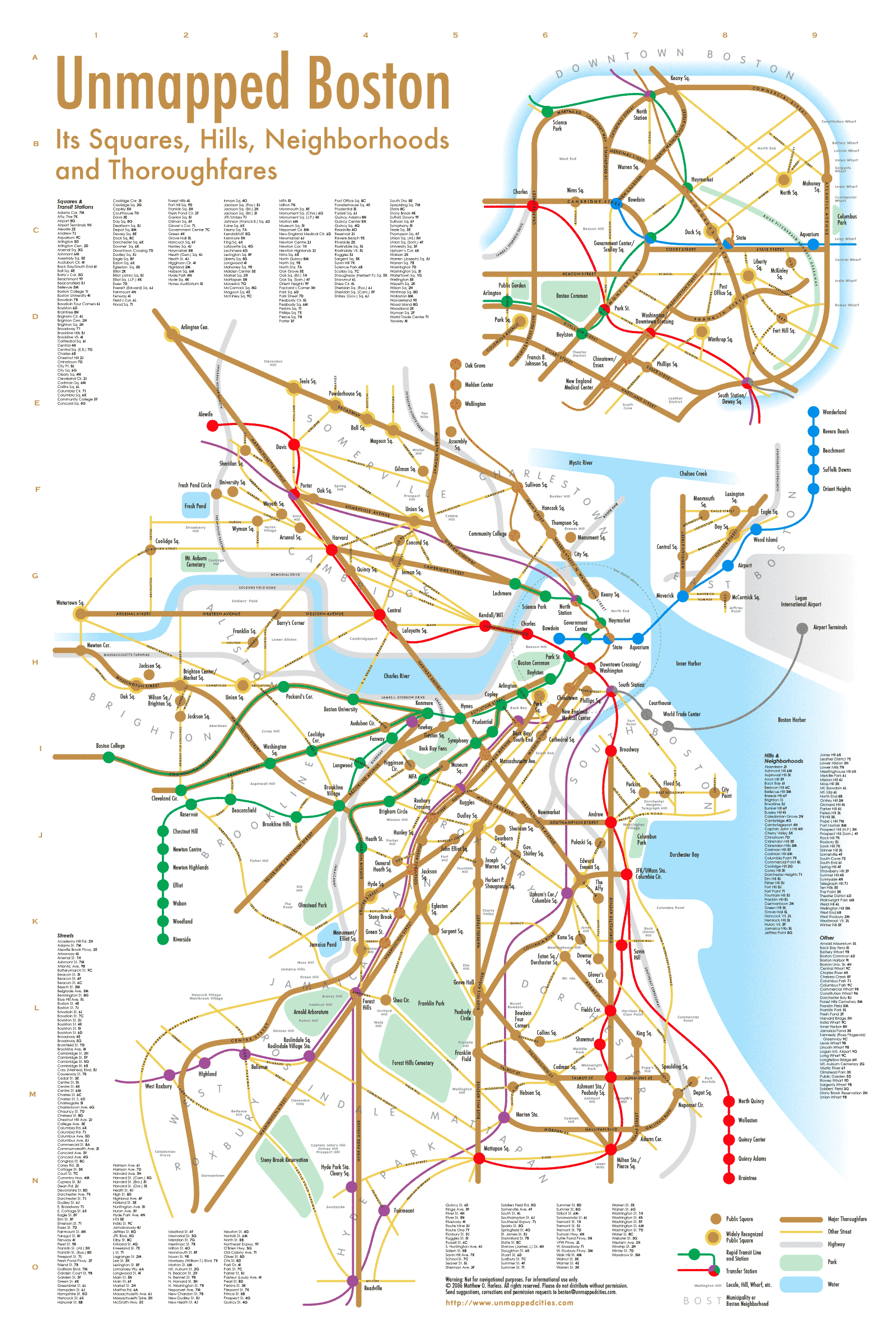 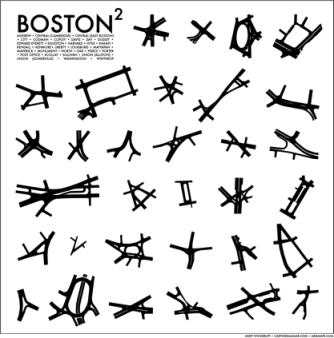 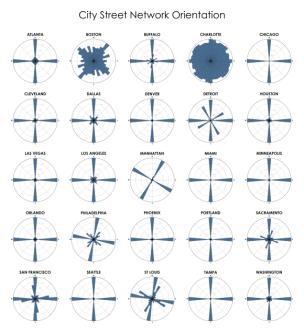 Inman Square Redesign
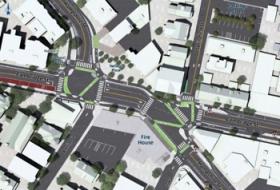 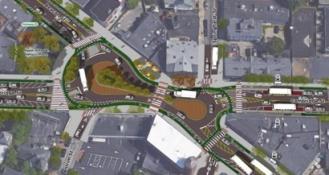 Filling in Boston
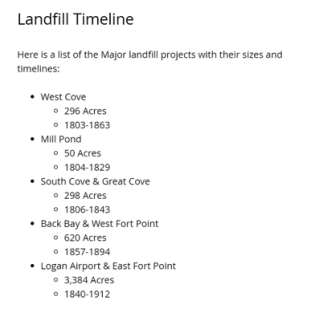 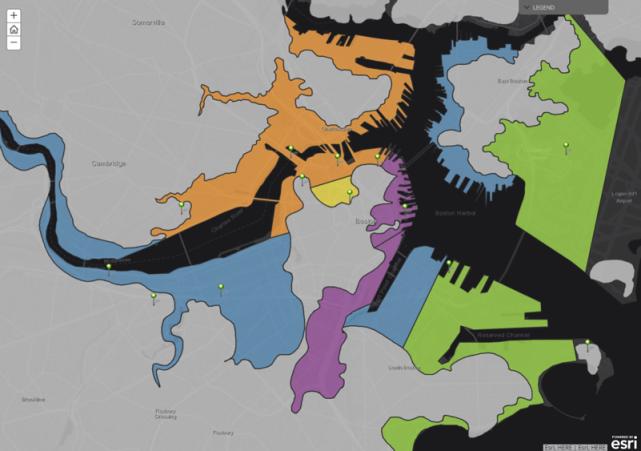 How Boston Lost Its Hills
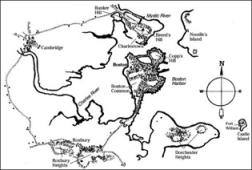 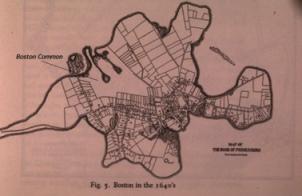 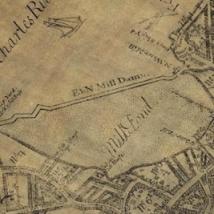 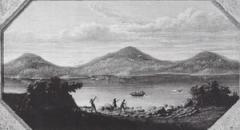 Trimount - 1630
(Mt. Vernon, Beacon Hill, and Pemberton Hill)
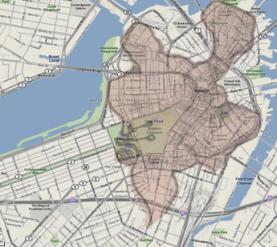 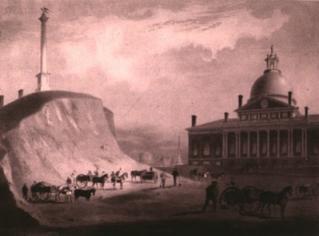 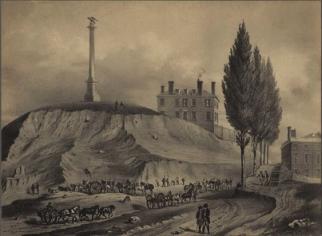 Cutting down Beacon Hill – 1807-1828
[Speaker Notes: Mt. Vernon, Beacon hill and Pemberton hill, and two other hills the settlers later called Copp’s Hill and Fort Hill
Massachusetts is an Algonquin Indian word which roughly translates to “large hill place” or “at the great hill.” 
refers to the Great Blue Hill in Milton, Massachusetts which is an ancient volcano that was last active over 400 million years ago.]
Filling in Back Bay
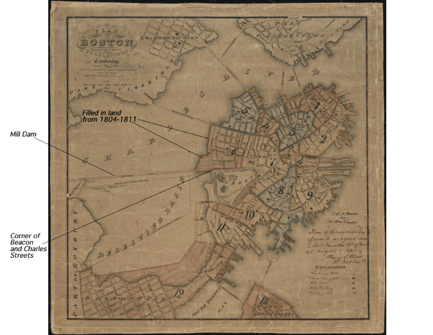 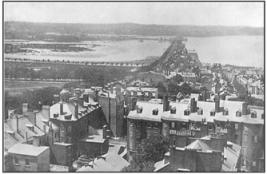 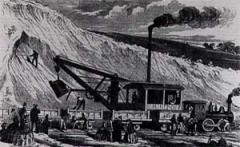 A steam shovel digging out gravel in Needham (~1860's).
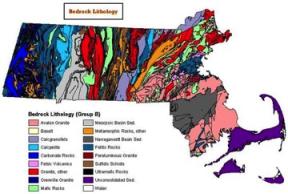 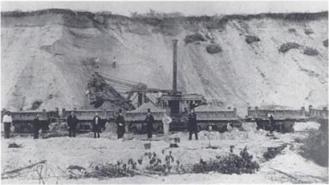 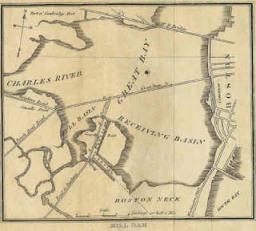 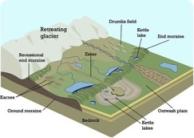 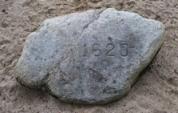 A gravel train in a Needham gravel pit (~1860's)
Plymouth Rock – an erratic left over from the last Ice Age
The Public Garden
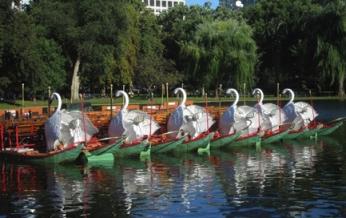 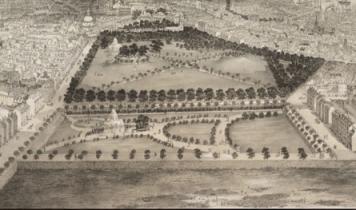 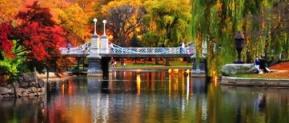 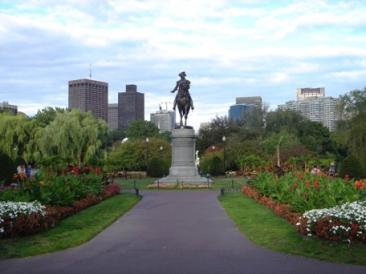 Public Garden 1850’s – foreground is mud flats
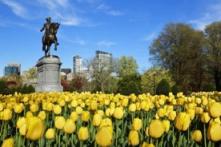 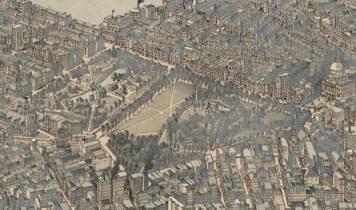 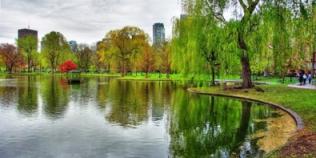 Public Garden 1890’s – Back Bay is now filled in
Make Way For Ducklings
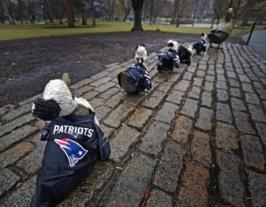 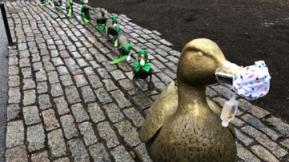 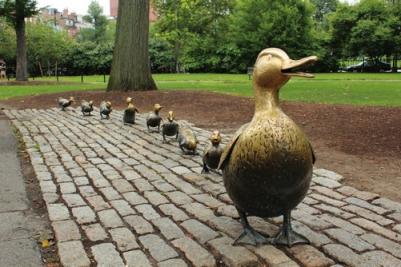 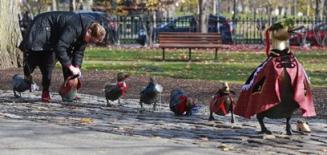 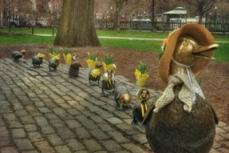 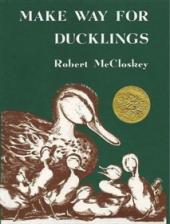 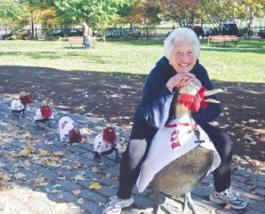 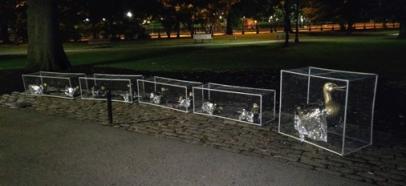 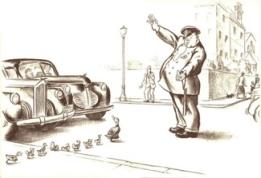 Artist Nancy Schön
Public Transportation
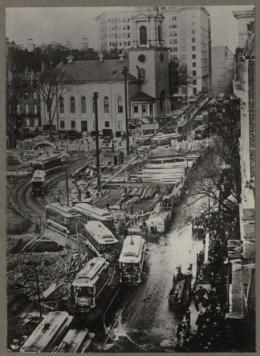 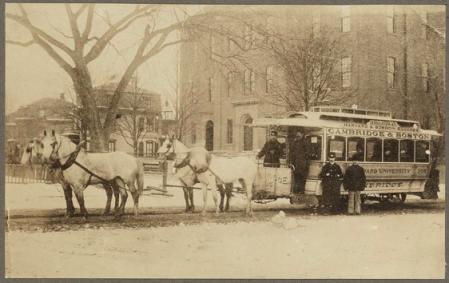 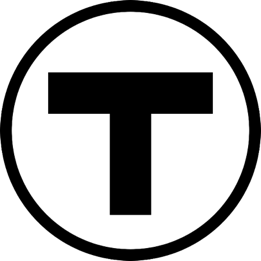 Constructing Tremont Street Subway Tunnel – finished 1897
The Omnibus – 1850s-1880s
MBTA incorporated 1964
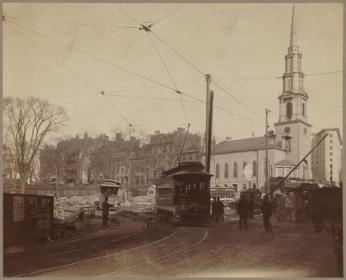 Electric Street Cars – 1890s
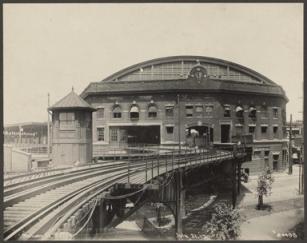 Boston Elevated Railway – 1910’s
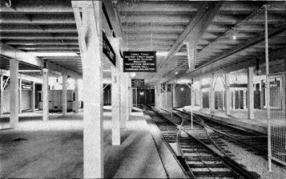 Park Street Station - 1898
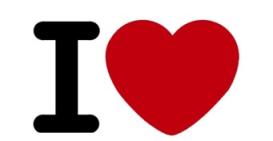 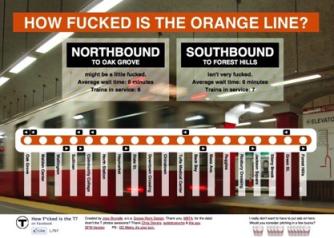 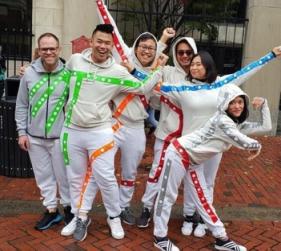 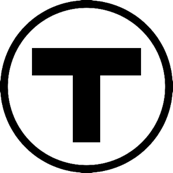 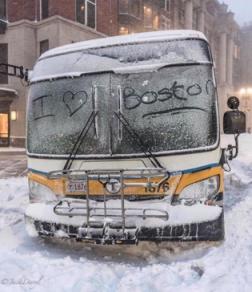 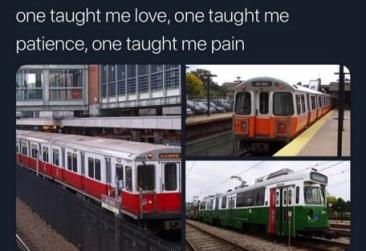 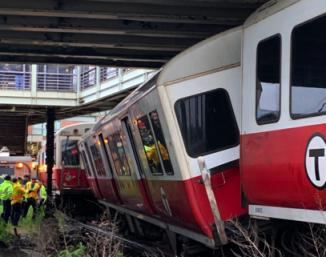 Calf Pasture Pumping Station - 1883
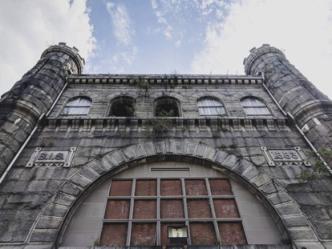 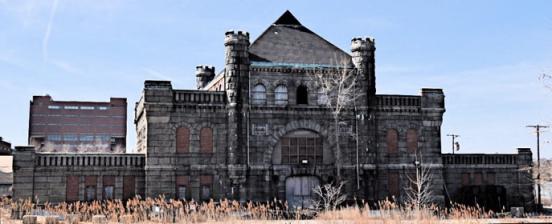 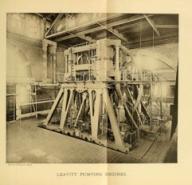 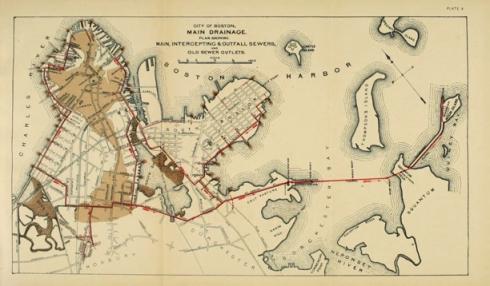 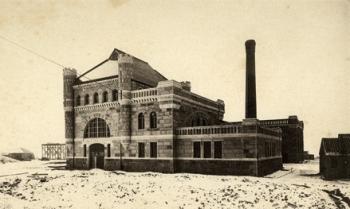 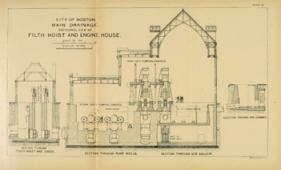 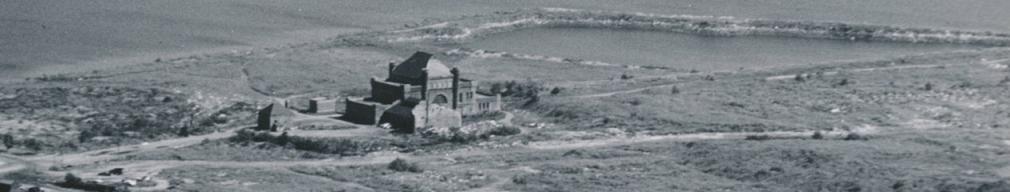 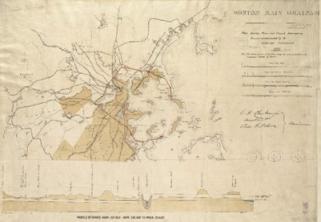 Great Molasses Flood
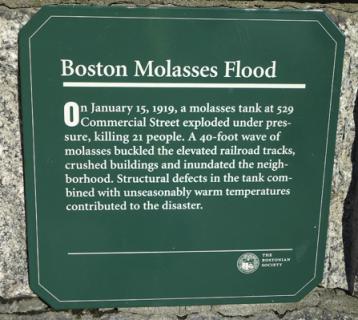 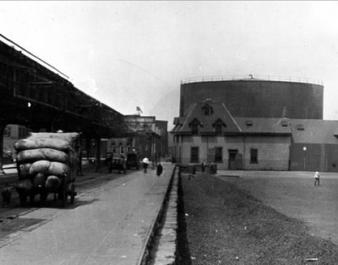 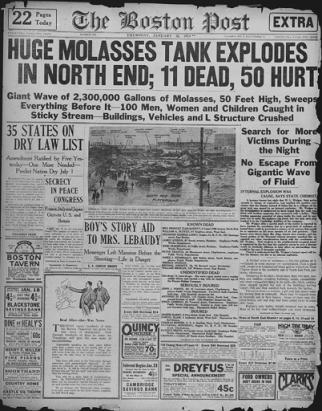 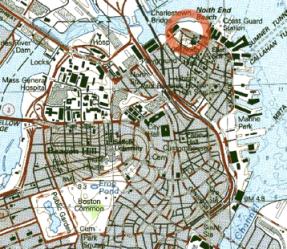 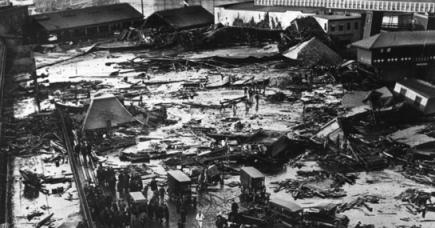 The Big Dig
Before
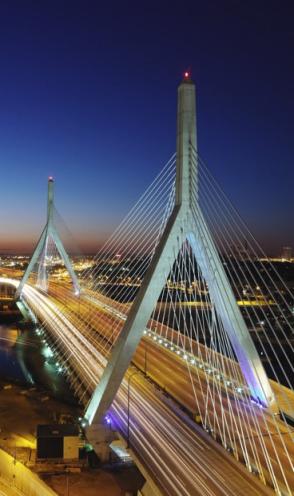 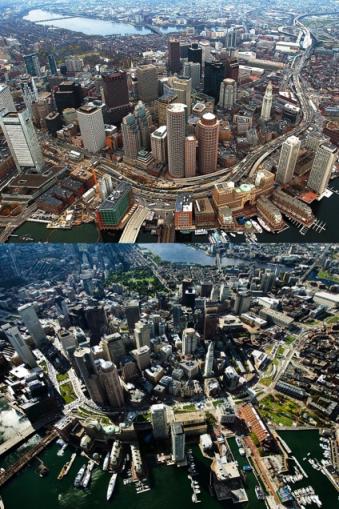 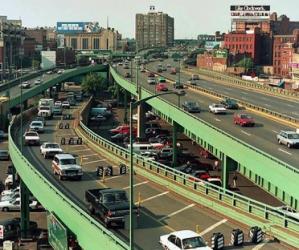 The Green Monster – 1980s
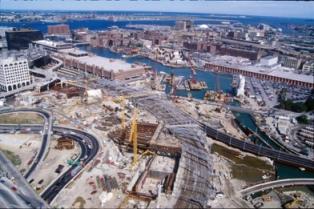 Zakim Bridge
Construction
After
[Speaker Notes: YouTube videos:
https://www.youtube.com/watch?v=eF5aUClwJ9w
https://www.youtube.com/watch?v=-0zAA7GNgWM]
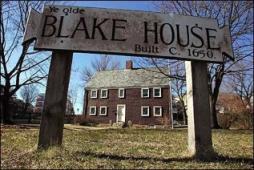 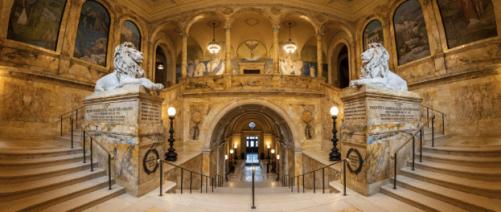 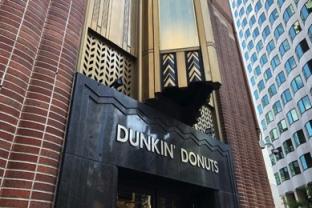 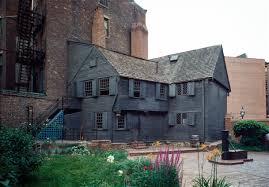 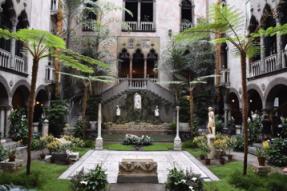 Part 4: 
Boston Architecture
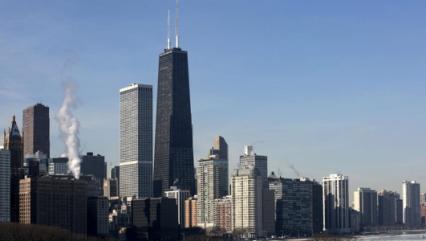 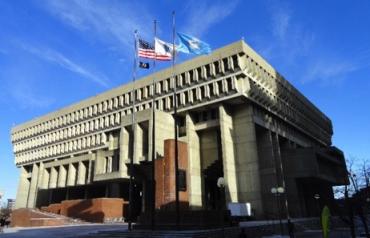 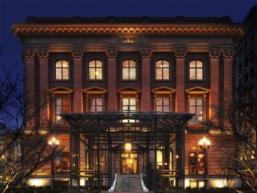 James Blake House
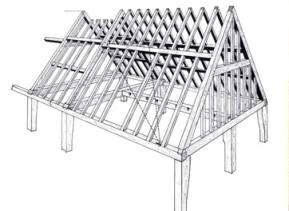 Dorchester 1661
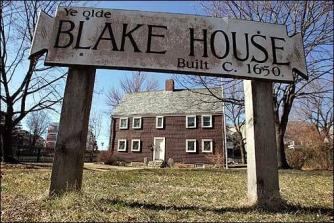 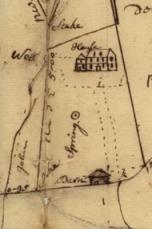 The house is one of only a few examples of West England country framing in the United States.
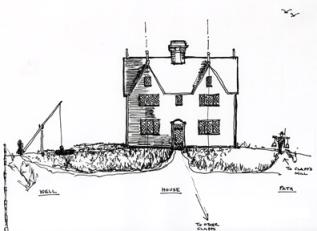 The 1748 division plan shows the first known illustration of the Blake House
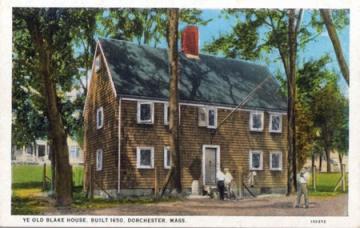 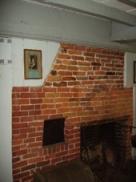 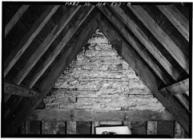 Probable appearance of the James Blake House when it was built in 1661.
Postcard circa 1920
Royall House and Slave Quarters
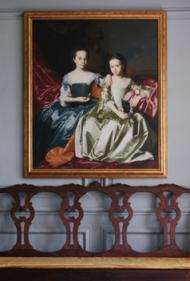 Medford 1732
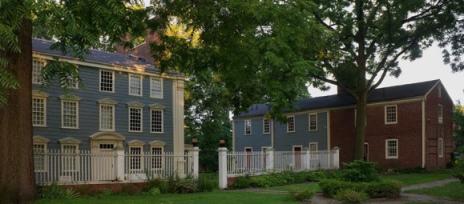 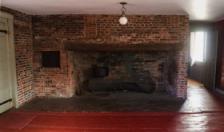 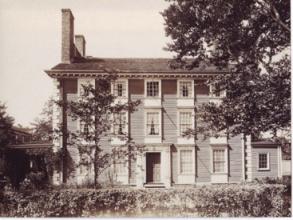 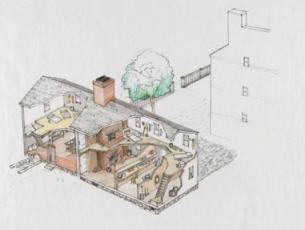 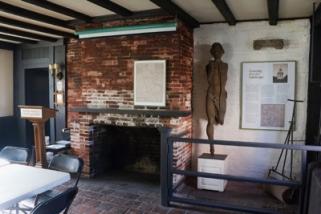 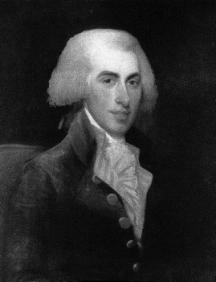 Massachusetts State House
1798
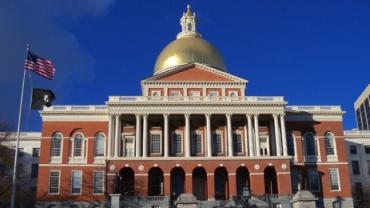 Charles Bulfinch – Federalist Style
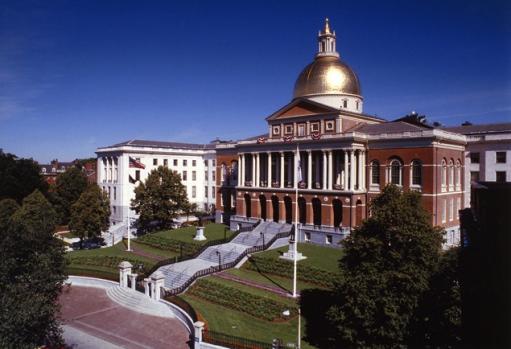 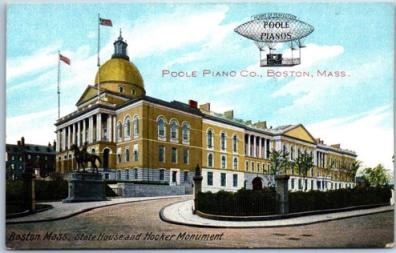 Building in Back Bay
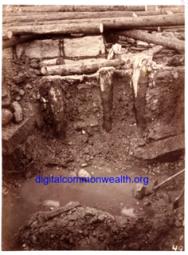 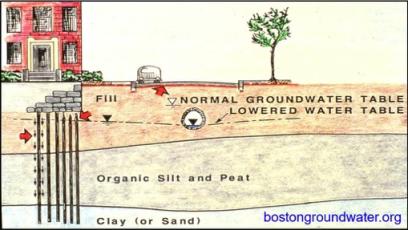 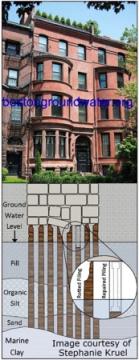 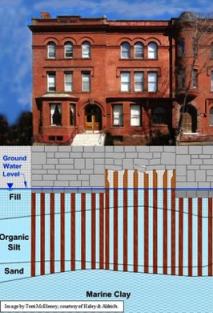 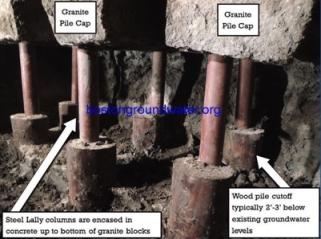 “Whole forests from the State of Maine… [had] been put to service in …furnishing pilings and solid foundations.”
Boston Public Library
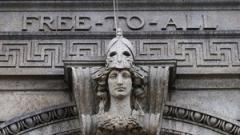 1895
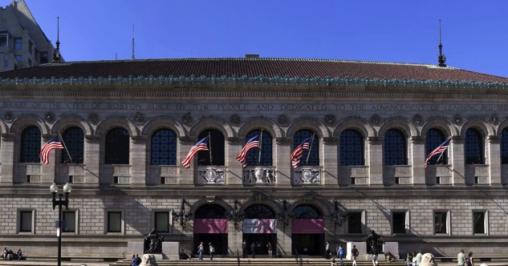 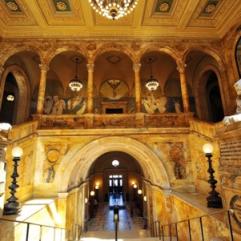 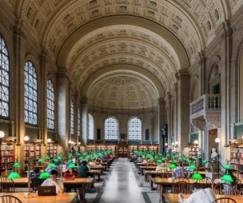 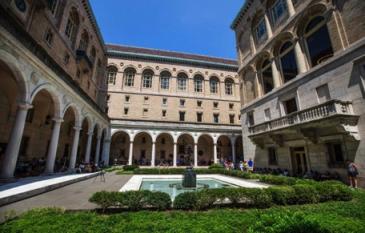 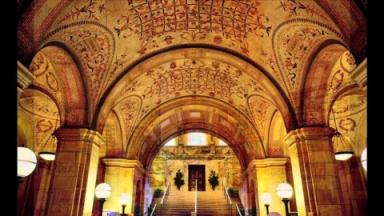 [Speaker Notes: Charles Follen McKim of McKim, Mead, and White was chosen to design a new building at the corner of Dartmouth Street and Boylston Street. It opened in 1895 and cost $2.268 million, with a capacity of 2 million books
Initially funded by Joshua Bates, stipulated that library must be “Free to all”
Italianate building style]
John Singer Sargent
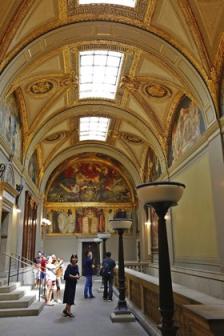 Triumph of Religion 1890-1919
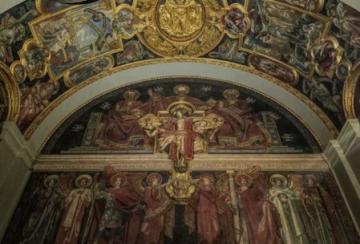 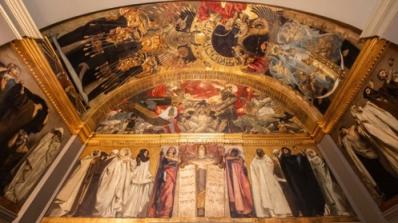 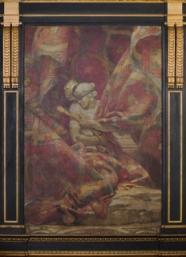 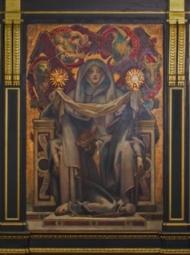 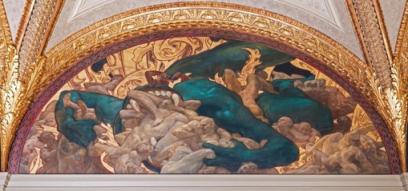 Isabella Stewart Gardner Museum
1901
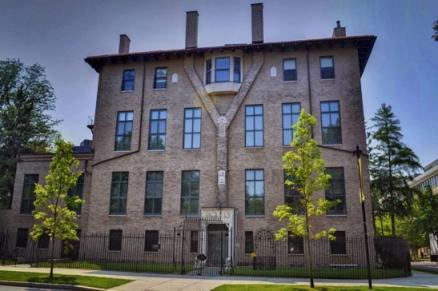 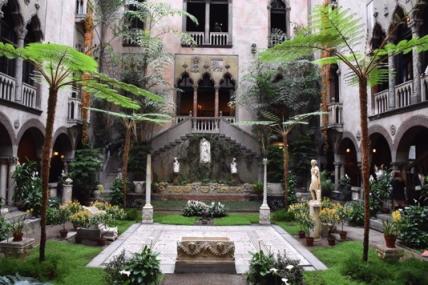 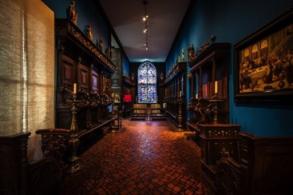 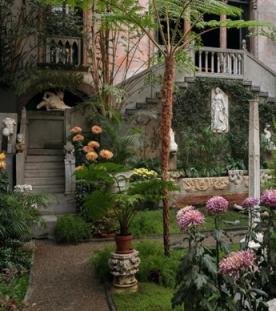 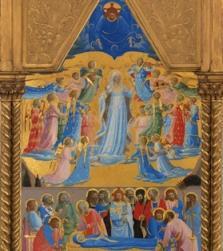 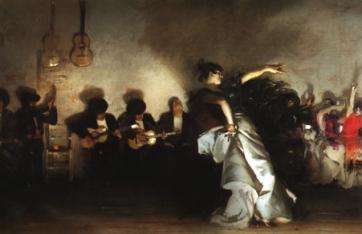 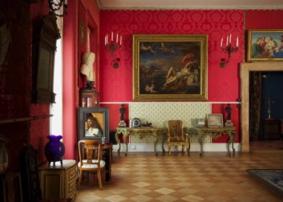 Boston City Hall
1968
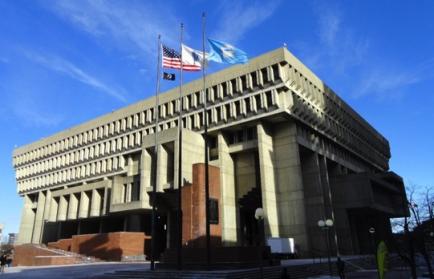 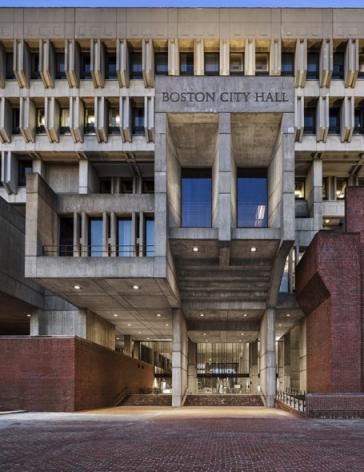 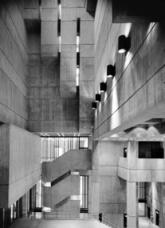 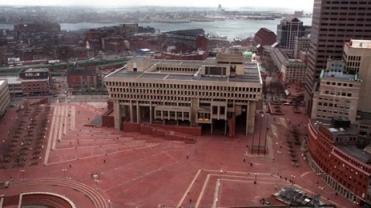 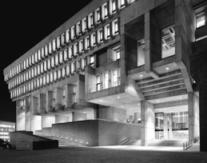 ‘Brutalism’ – derived from the French béton brut (raw concrete)
[Speaker Notes: Michael McKinnell – died recently from coronavirus]
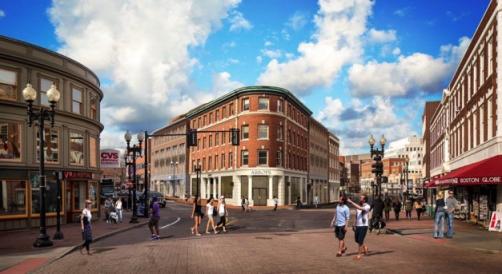 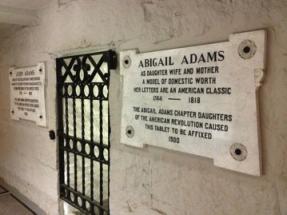 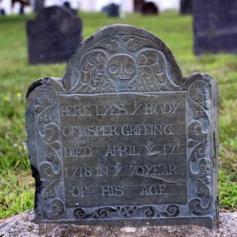 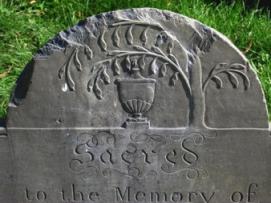 Part 5: 
Burying Grounds of Greater Boston
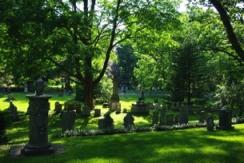 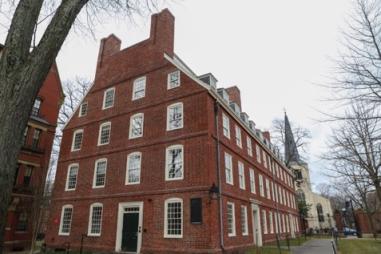 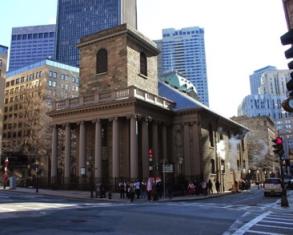 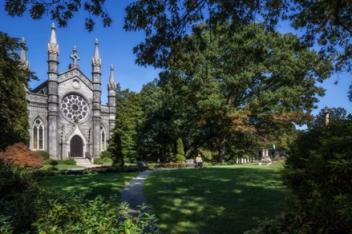 Grave Art
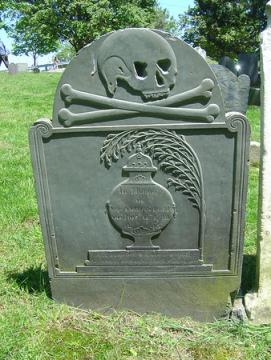 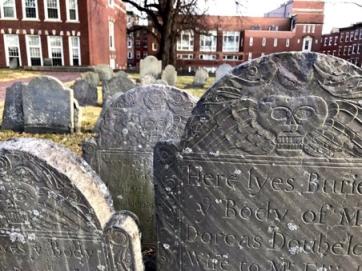 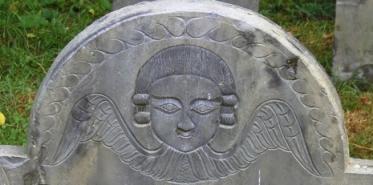 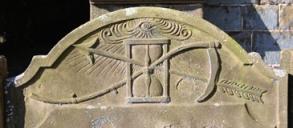 Memento mori – remember, you will die.
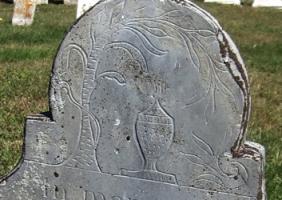 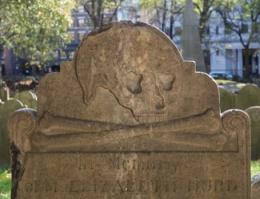 Graveyard vs. Cemetery vs. Burying Ground?

Graveyard – attached to a church, consecrated ground

Cemetery – not attached to a church, generally speaking a newer invention (19th century), tends to be rural

Burying Ground – Municipal, secular. Puritans had “burying grounds” not graveyards or cemeteries.
King’s Chapel Burying Ground
1630
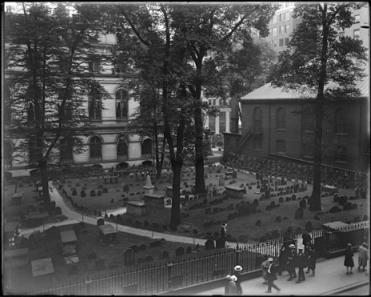 King's Chapel Burying Ground was founded in 1630 as the first burial ground in the city of Boston. According to custom, the first interment was that of the land's original owner, Isaac Johnson. It was Boston's only burial site for 30 years (1630–1660). 

Today there are 505 headstones and 59 footstones  remaining from the more than one thousand people buried in the small space since its inception. There are also 78 tombs, of which 36 have markers. This includes the large vault, built as a charnel house, which was converted into a tomb for children's remains in 1833. The earliest tombs are scattered among the grave markers. Most are in tabletop form.
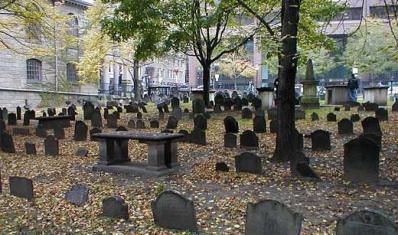 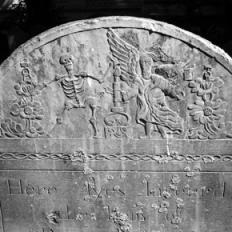 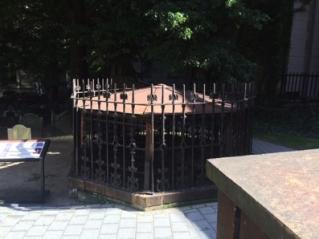 King’s Chapel
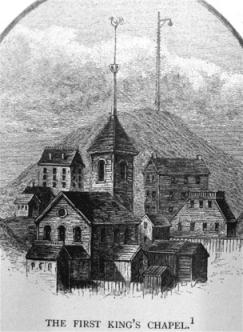 1686 (1754)
The King's Chapel congregation was founded by Royal Governor Sir Edmund Andros in 1686 as the first Anglican Church in colonial New England during the reign of King James II. The original King's Chapel was a wooden church built in 1688 at the corner of Tremont and School Streets, where the church stands today. It was situated on the public burying ground, now King’s Chapel Burying Ground, because no resident would sell land for a church that was not Congregationalist (at the time, the Congregational church was the official of Massachusetts).
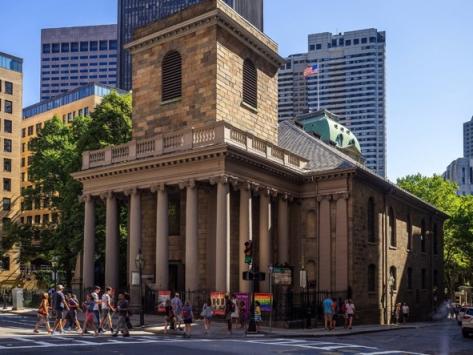 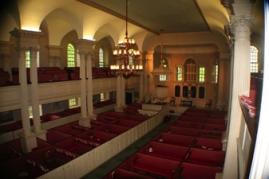 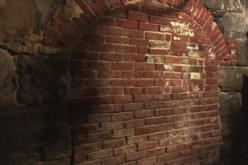 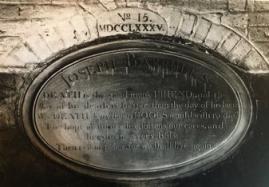 The King’s Chapel Crypt
Mount Auburn Cemetery
1831
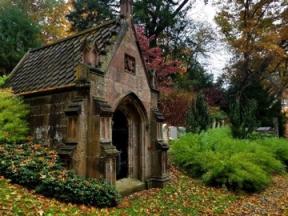 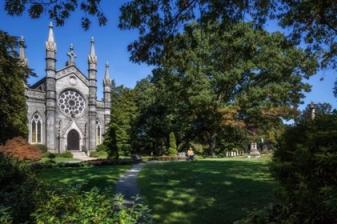 The first garden, or rural, cemetery in the United States. This was a trend in Europe, moving cemeteries out of city centers because of concerns of overcrowding and disease.
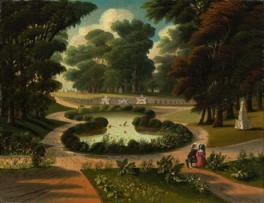 As of 2003, 93,000 people were buried in the cemetery.
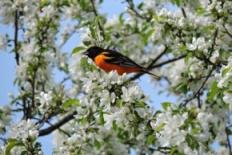 A favorite spot of bird watchers; over 220 species of birds have been spotted here.
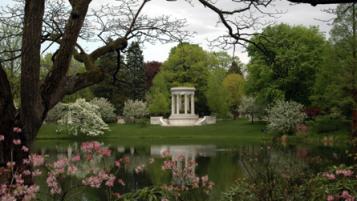 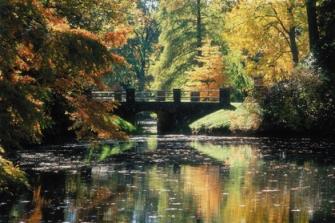 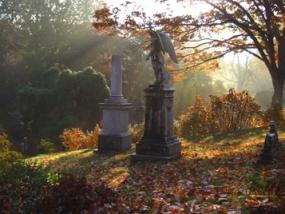 Forest Hills Cemetery
1848
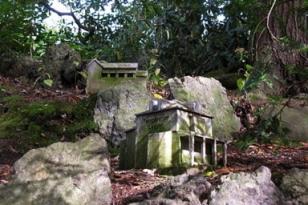 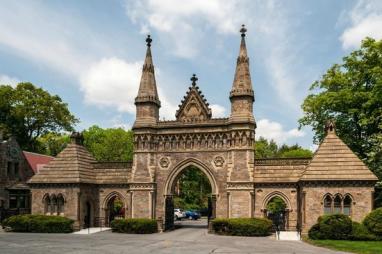 Sprawls over 280 acres, over 100,000 people are buried here
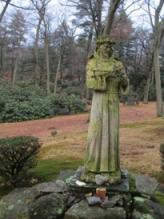 Location of       e. e. cummings’ grave, below ↓
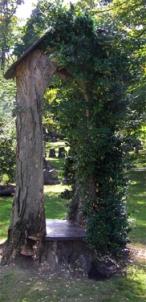 The non-denominational cemetery was established as the municipal burial ground – more culturally diverse than Mount Auburn.
One of first cemeteries to integrate burials – sadly did not record race of departed.
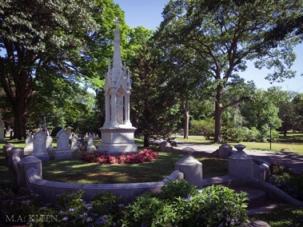 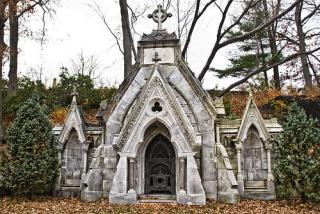 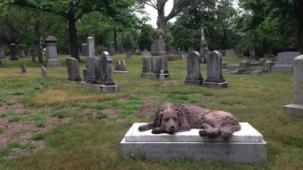 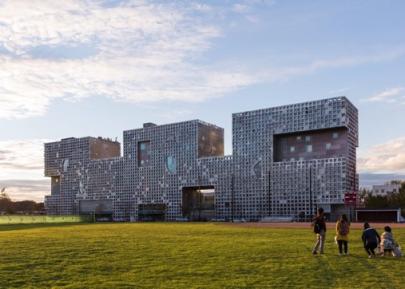 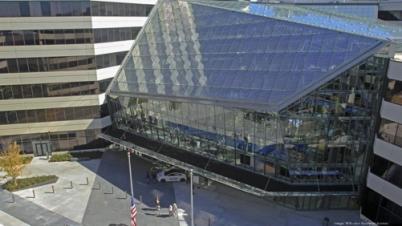 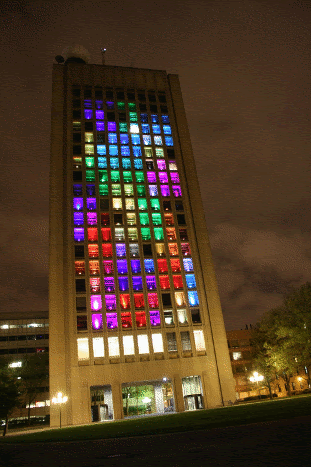 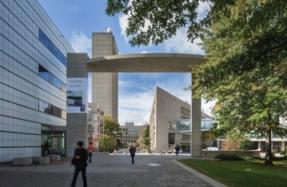 Part 6: 
Tech Boom! Kendall Square & MIT
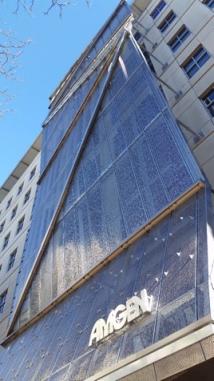 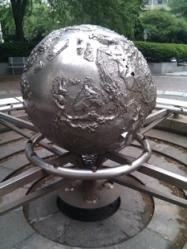 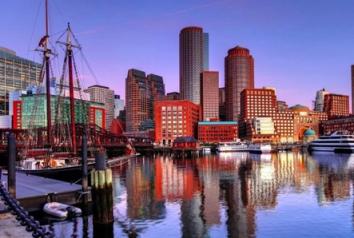 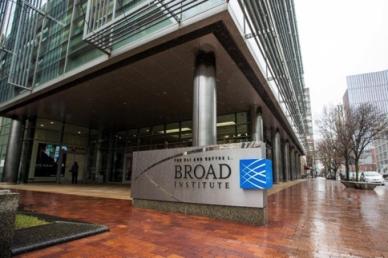 MIT’s Great Dome
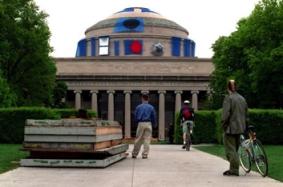 William Welles Bosworth
1916
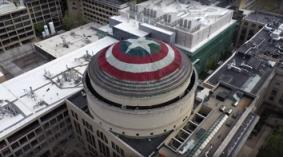 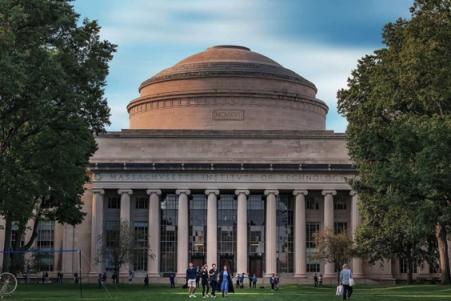 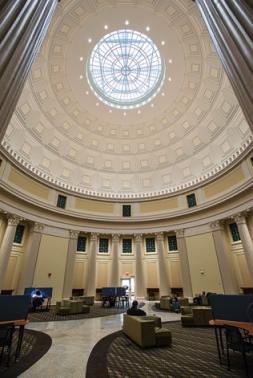 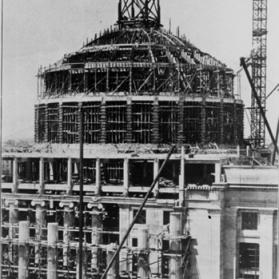 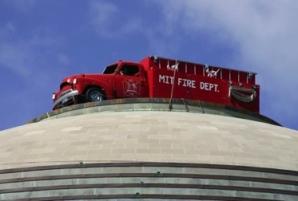 MIT Chapel
Eero Saarinen
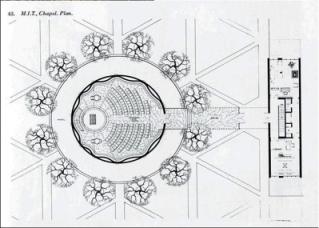 1955
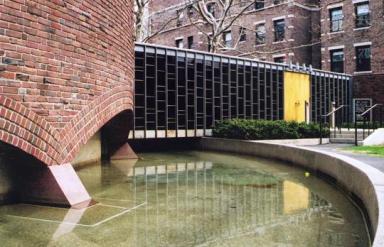 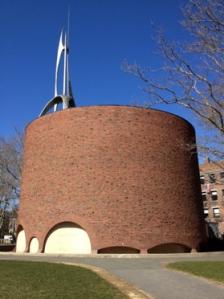 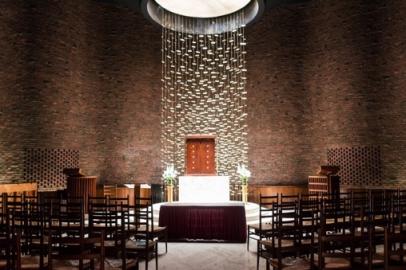 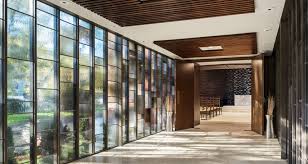 Green Building
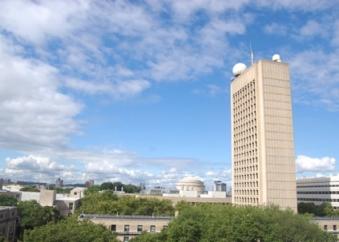 I.M. Pei
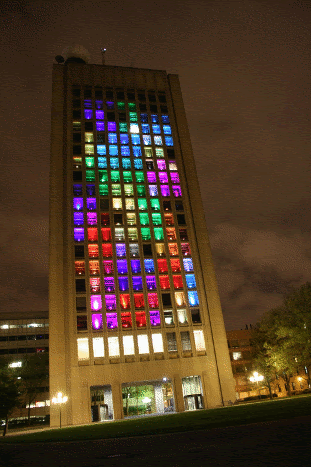 Araldo Cossutta
1964
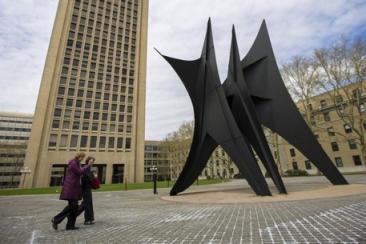 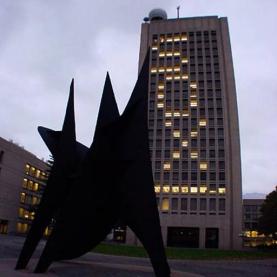 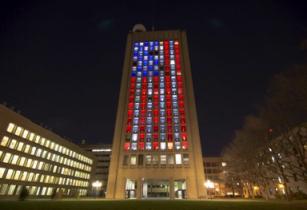 La Grande Voile (The Big Sail)
Alexander Calder
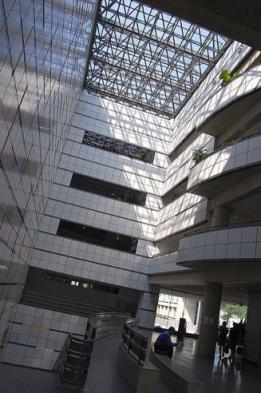 Wiesner Building
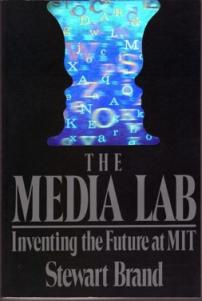 1985
I.M. Pei
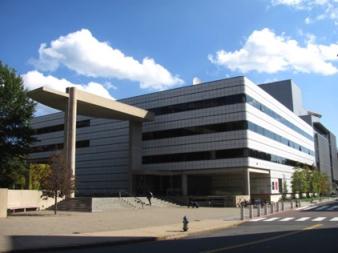 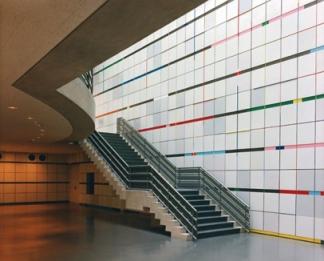 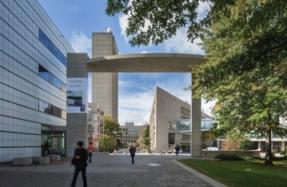 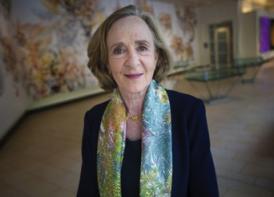 Kendall Square
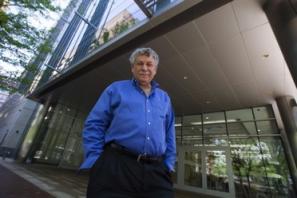 BioTech Boom
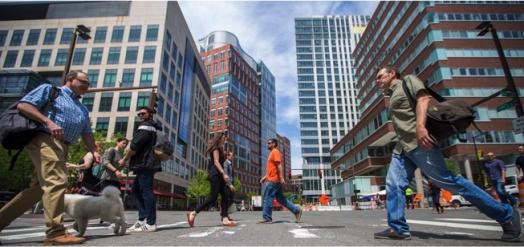 Susan Hockfield
Eric Lander
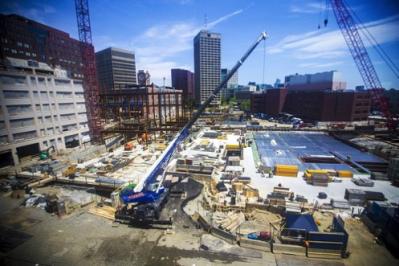 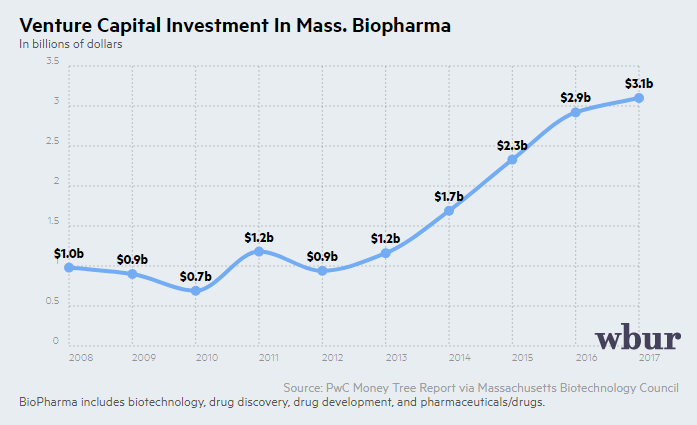 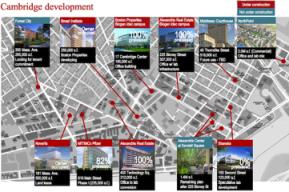 Amgen
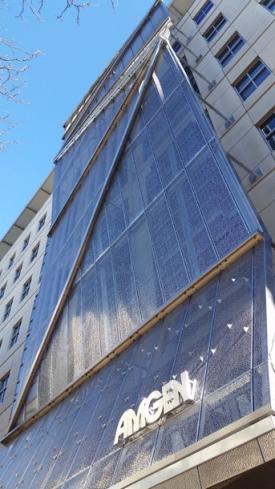 Est. 1980
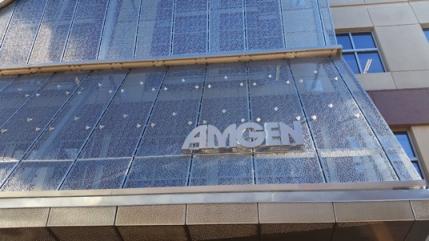 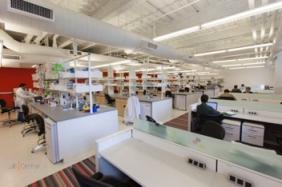 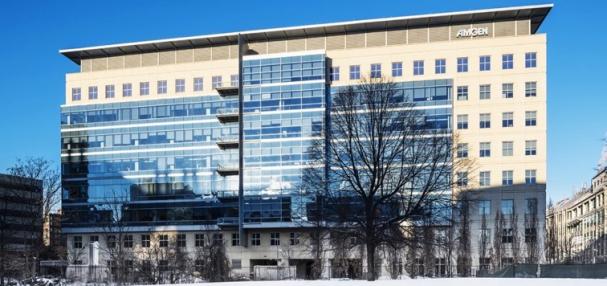 Seaport District
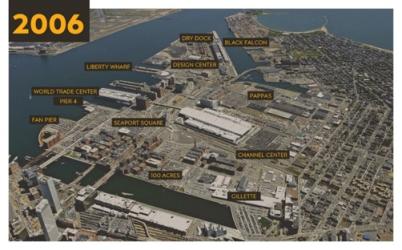 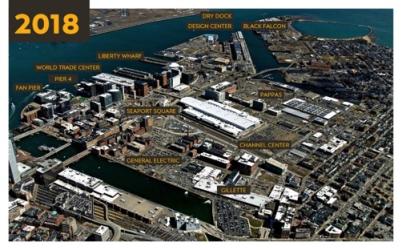 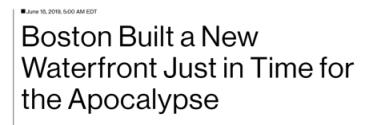 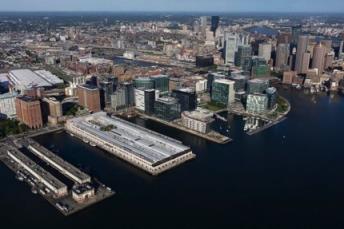 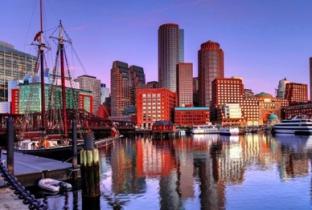 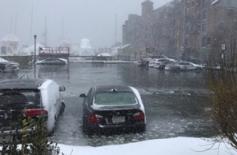 The Harborwalk
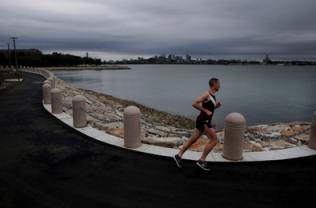 1984
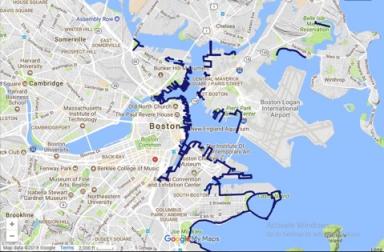 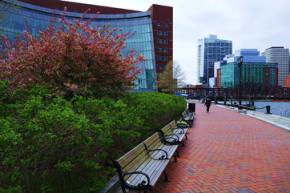 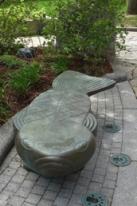 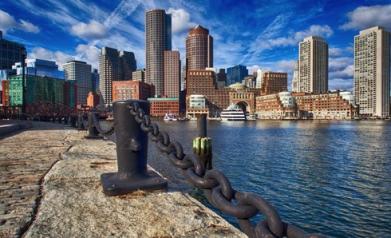 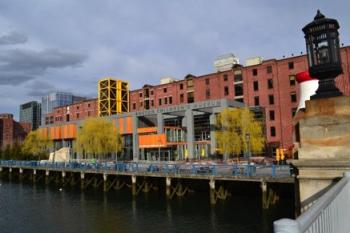 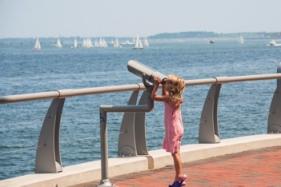 Harvard Mass Ave Bridge
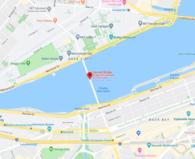 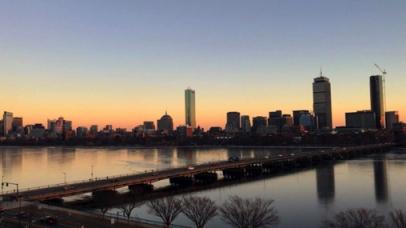 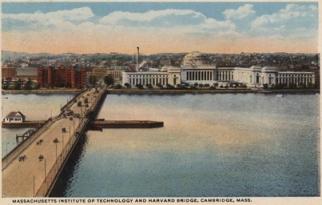 Built in 1891, rebuilt in the 1980’s
Postcard (dated between 1916 and 1924)
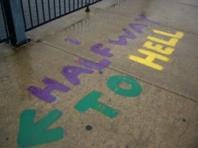 Length: 364.4 smoots + 1 ear
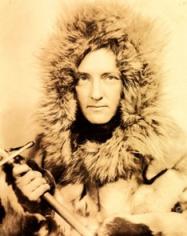 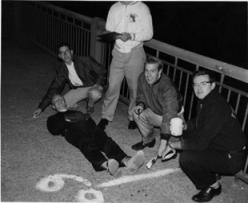 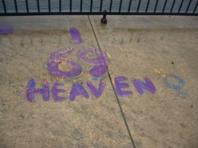 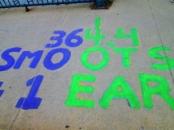 Richard E. Byrd
1 smoot = 5’ 7”
[Speaker Notes: 1958 – ollie smoot, frat bros measured him all the way across the bridge, prank]